Издательство «АКВИЛЕГИЯ-М»
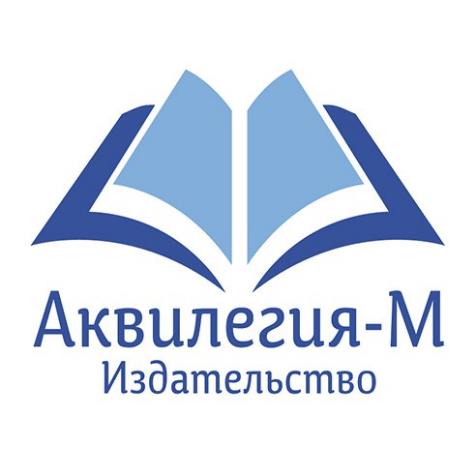 Мы издаем книги современных авторов, пишущих на русском языке
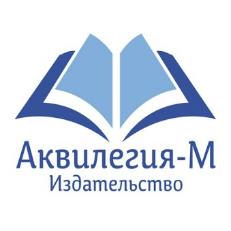 Семья
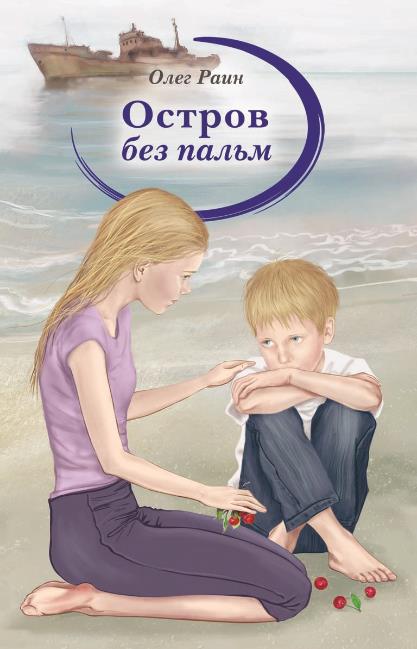 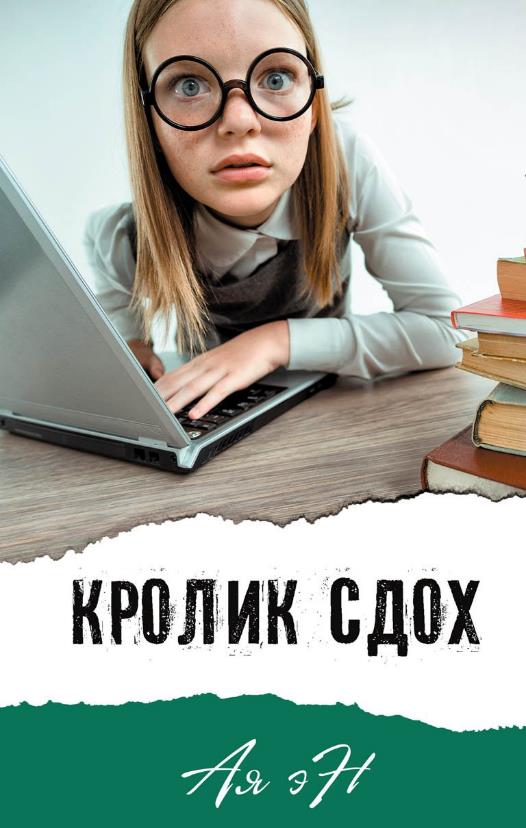 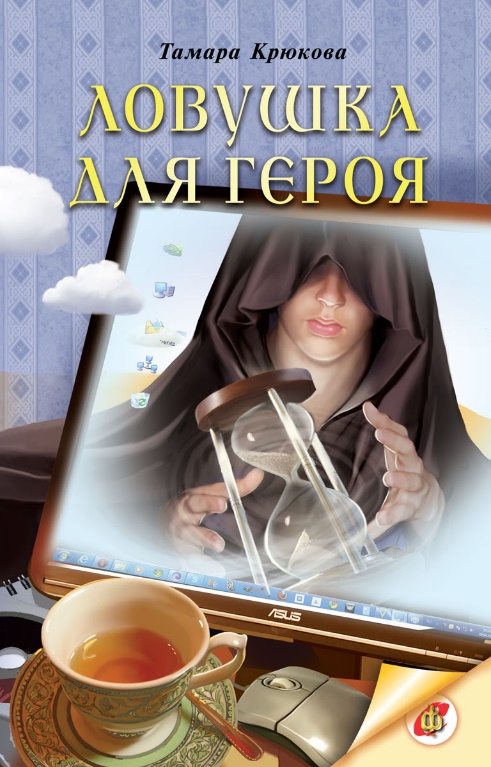 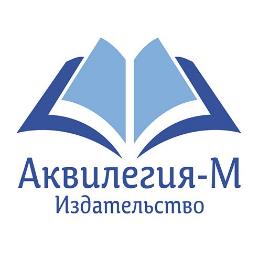 Помоги тому, кто рядом
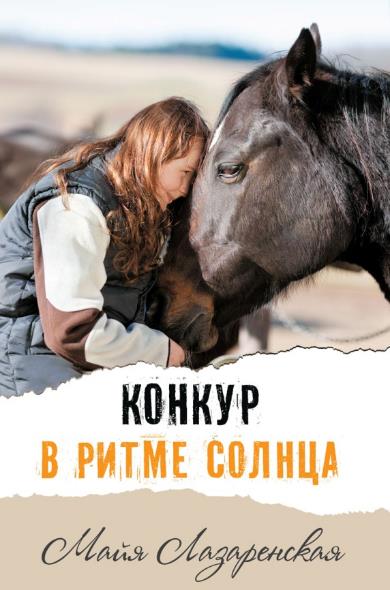 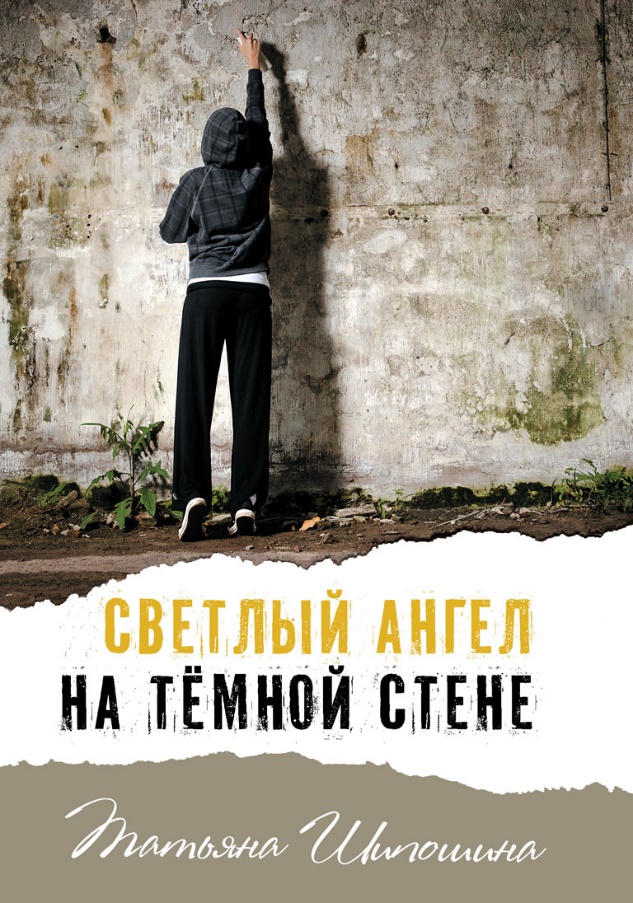 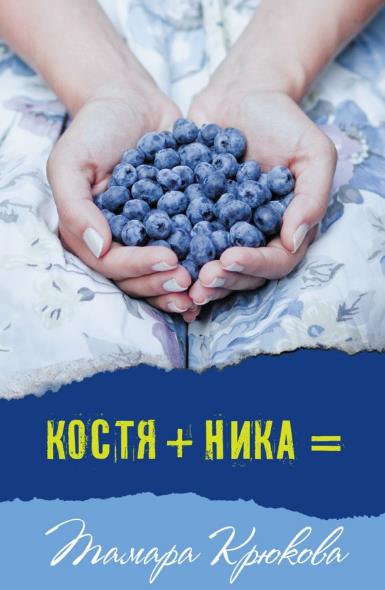 Вечный сюжет «гадкий утенок»
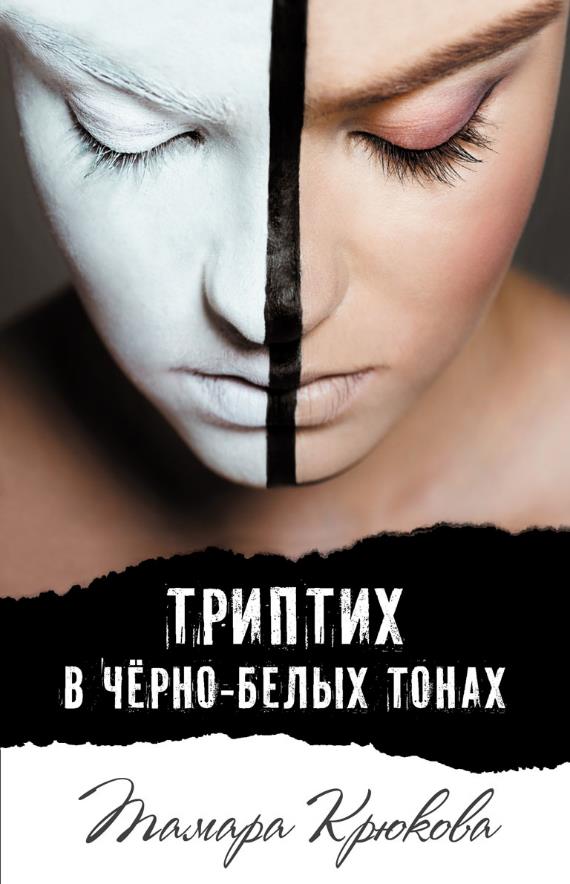 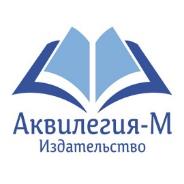 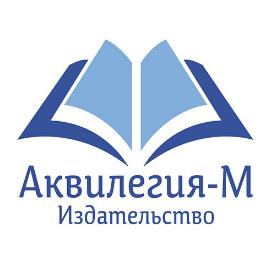 Серость или личность?
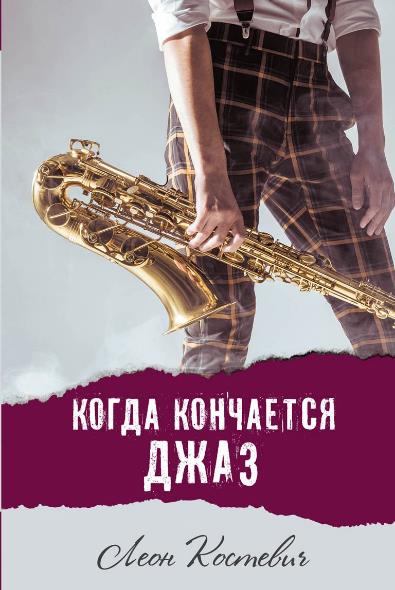 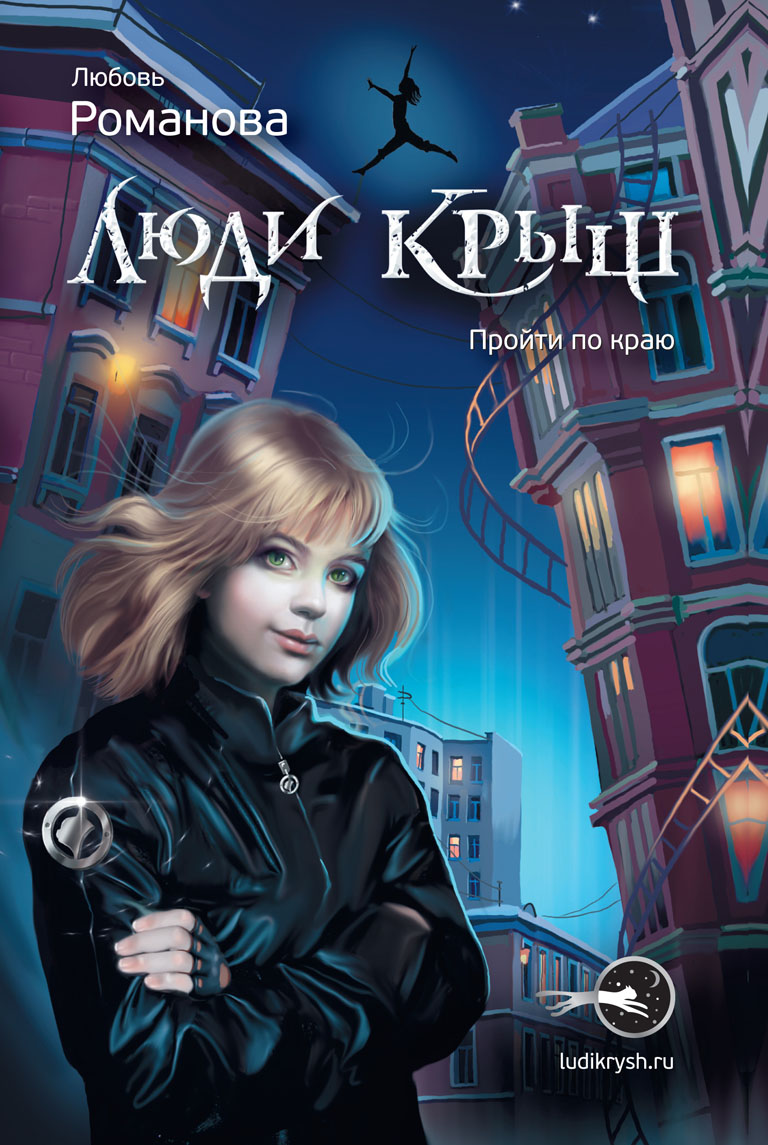 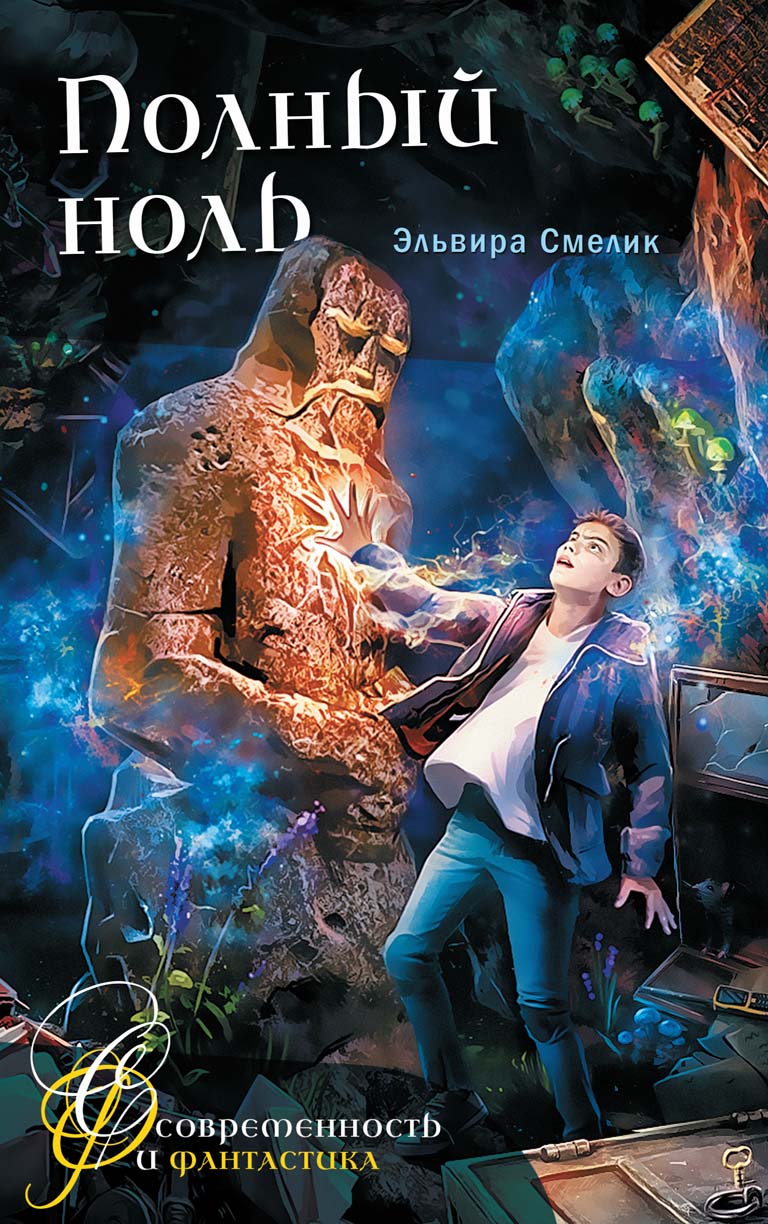 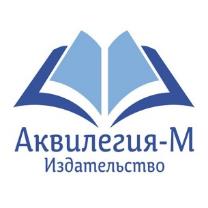 Дети индиго
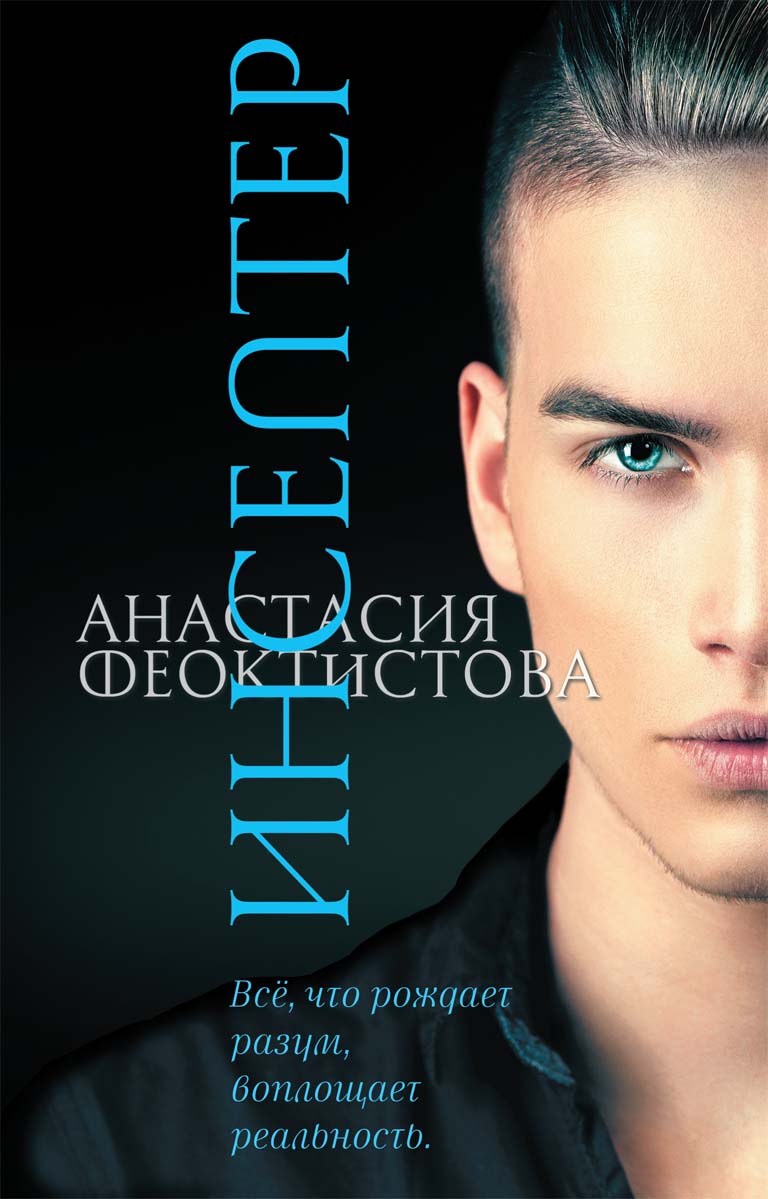 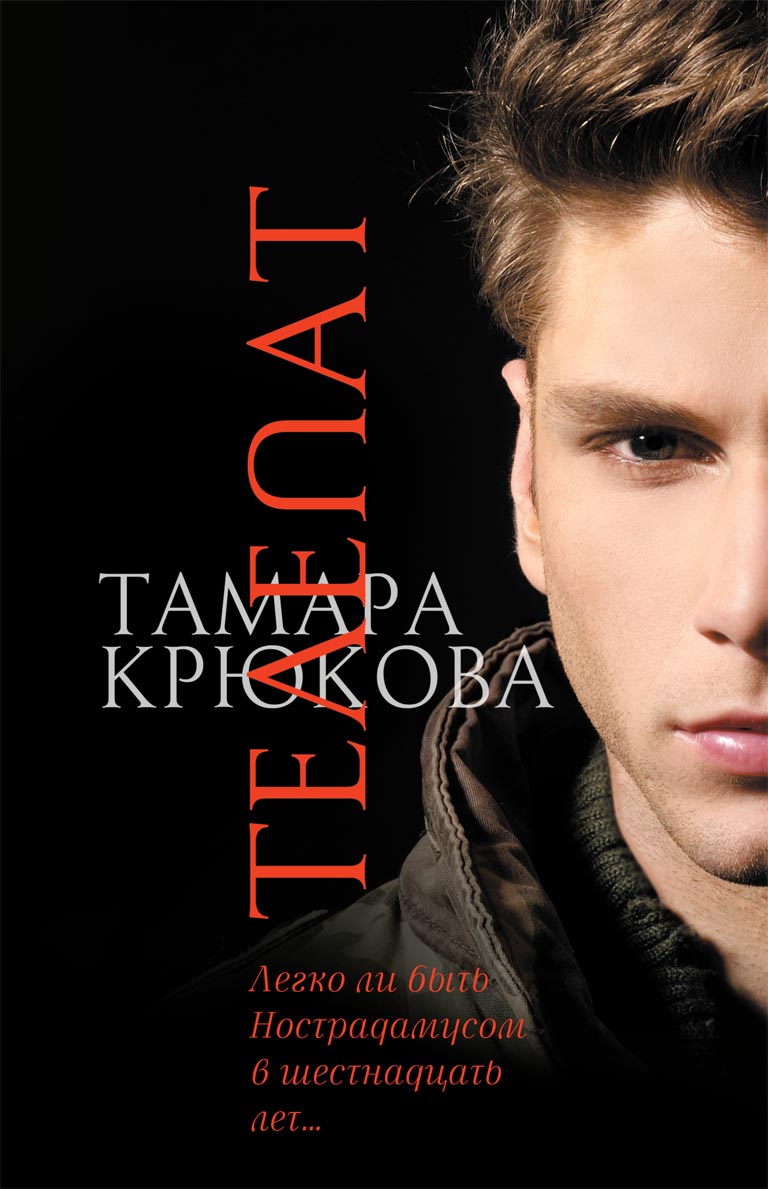 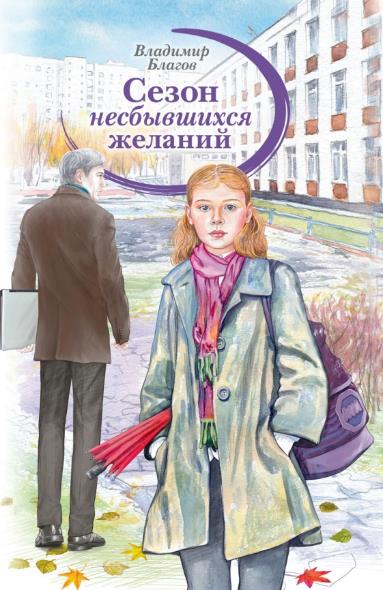 Буллинг:рецепты выживания
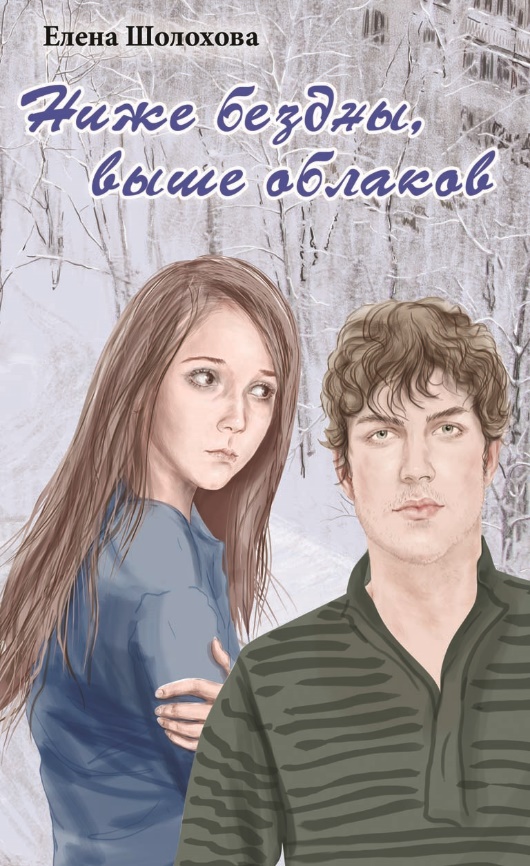 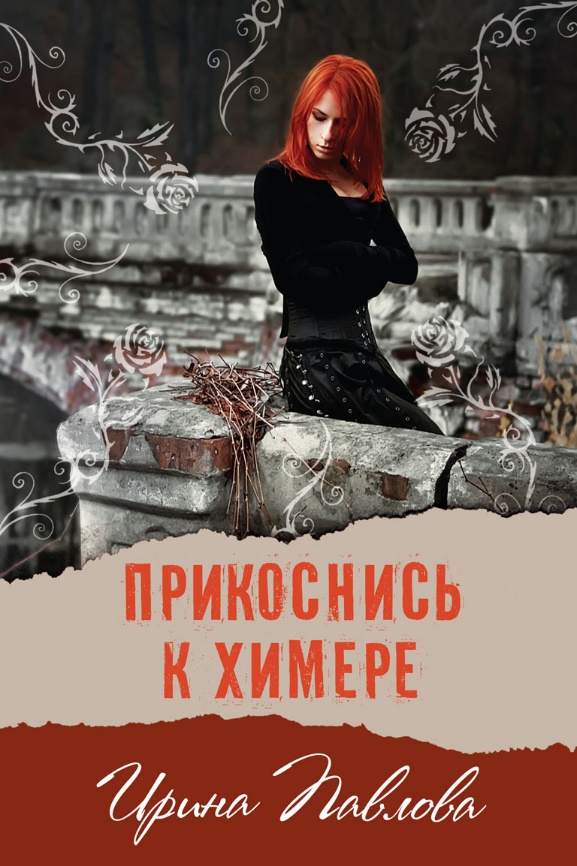 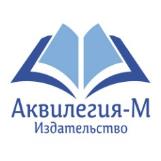 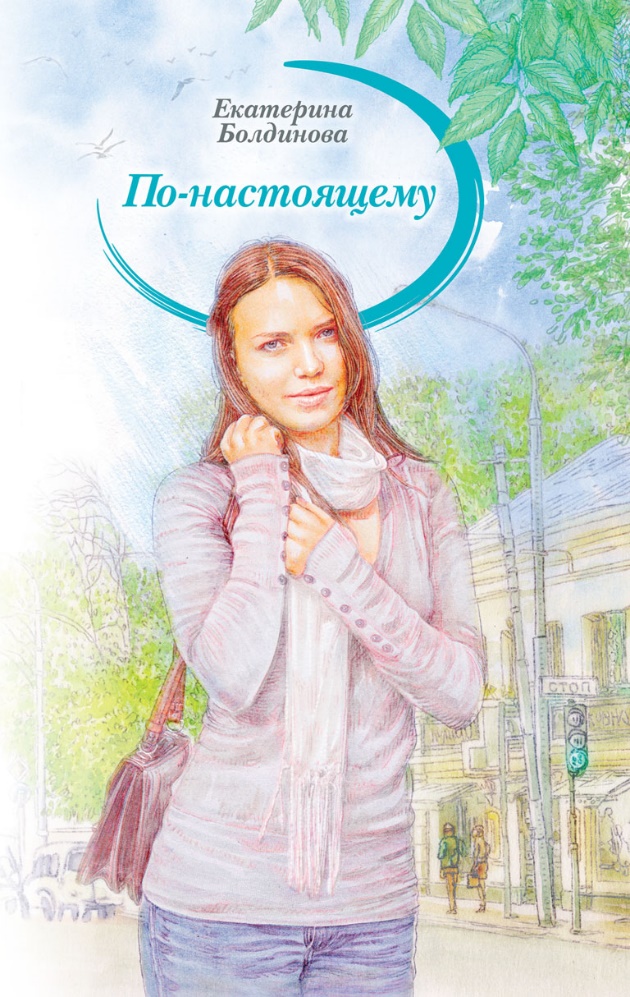 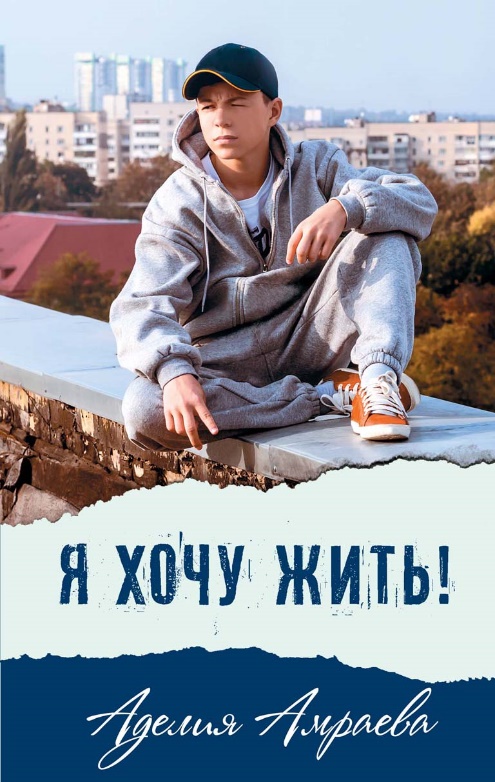 Суицид
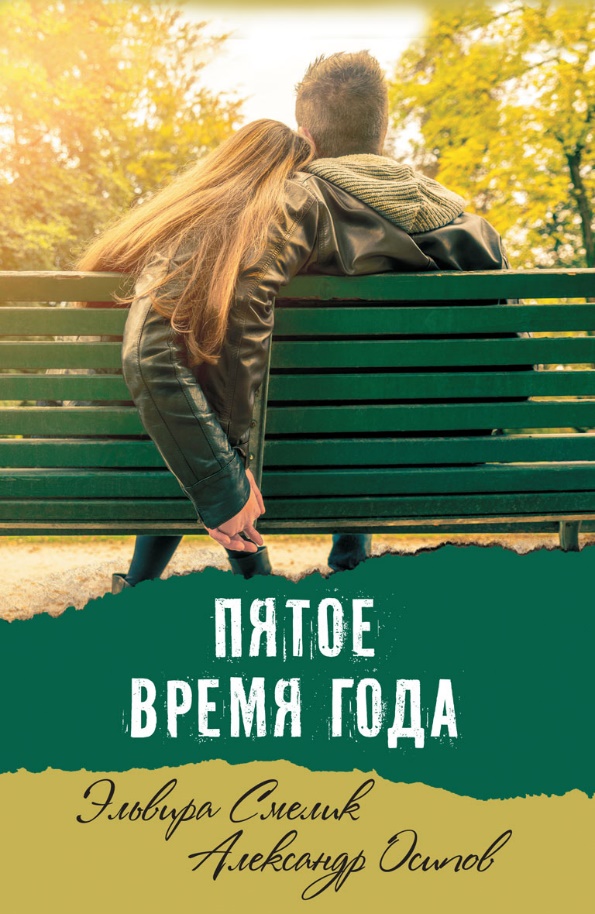 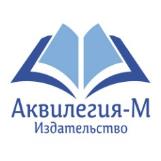 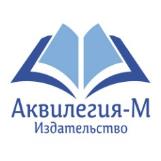 Смерть близких людей
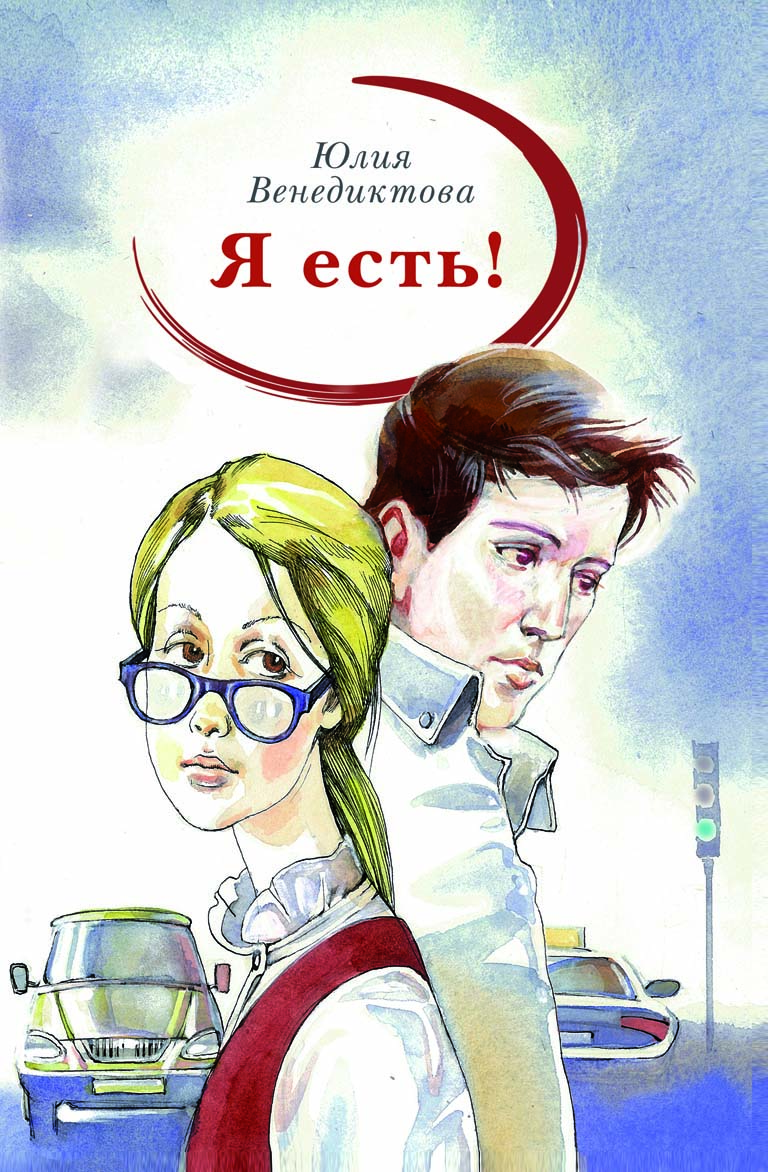 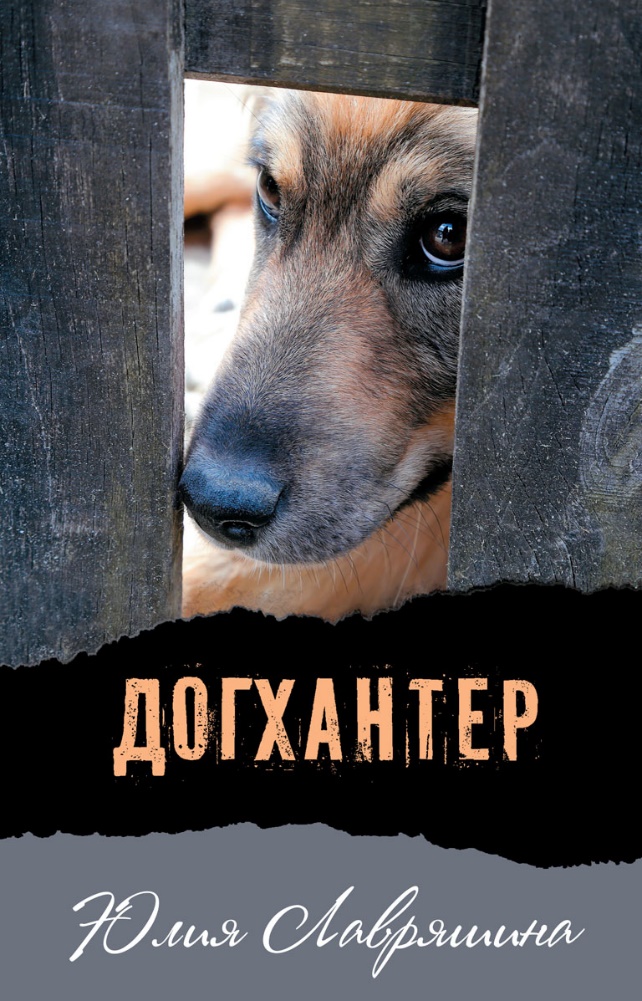 Ложь
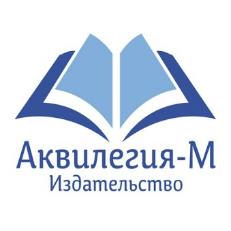 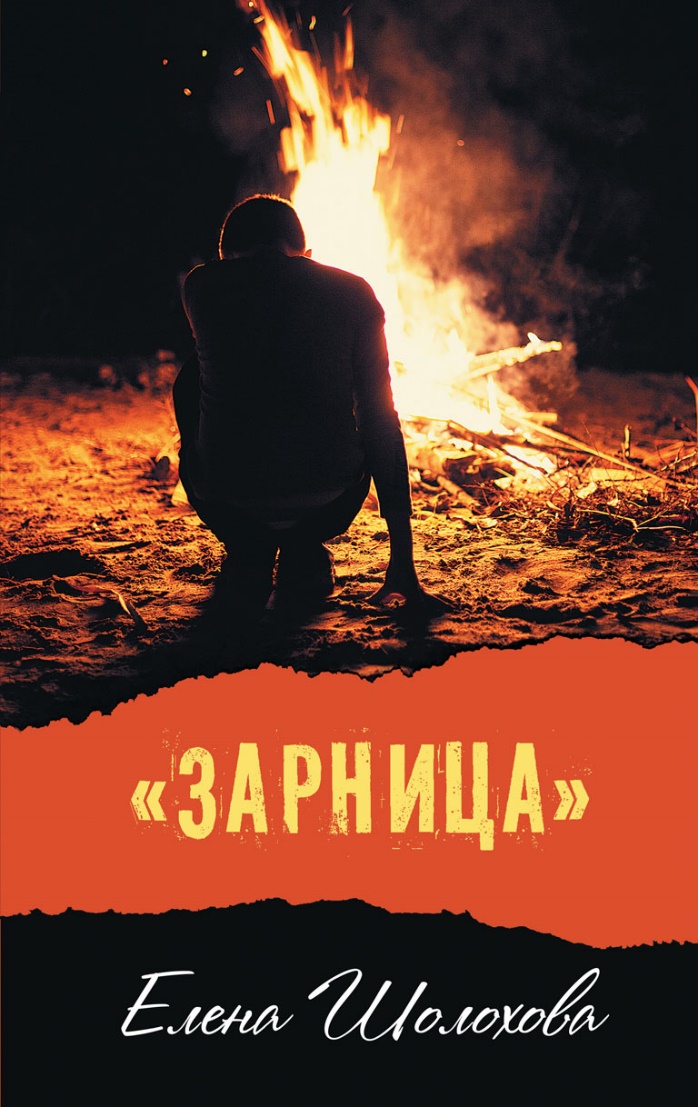 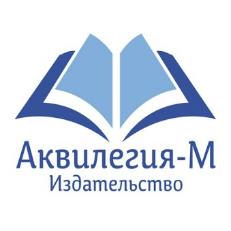 Бойся своих желаний
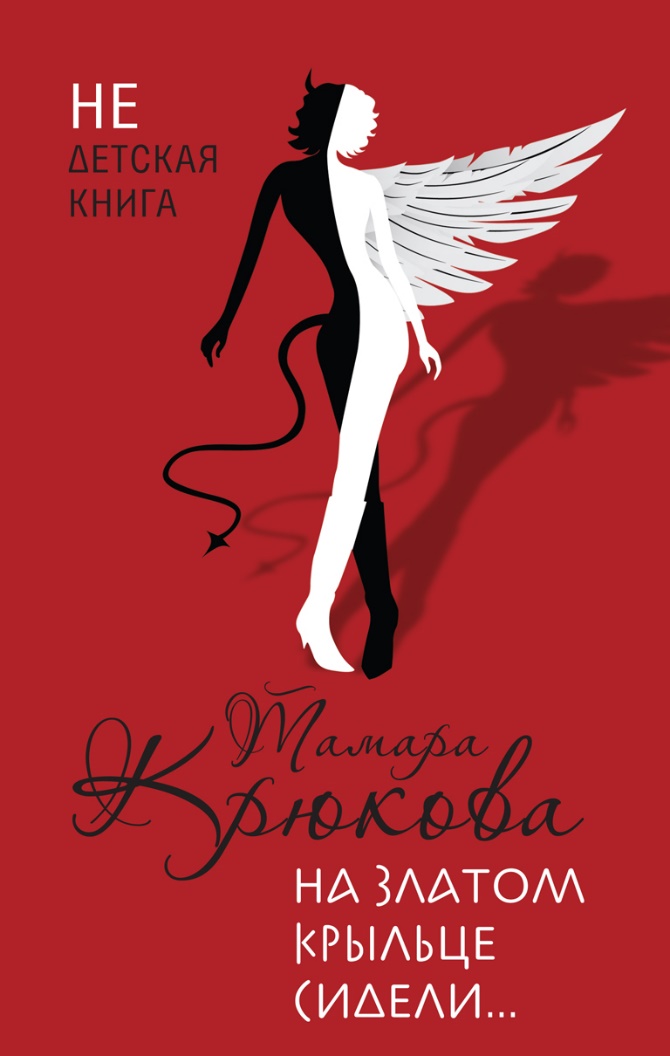 Истории про историю
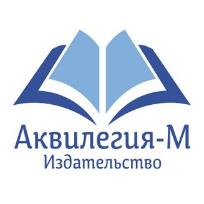 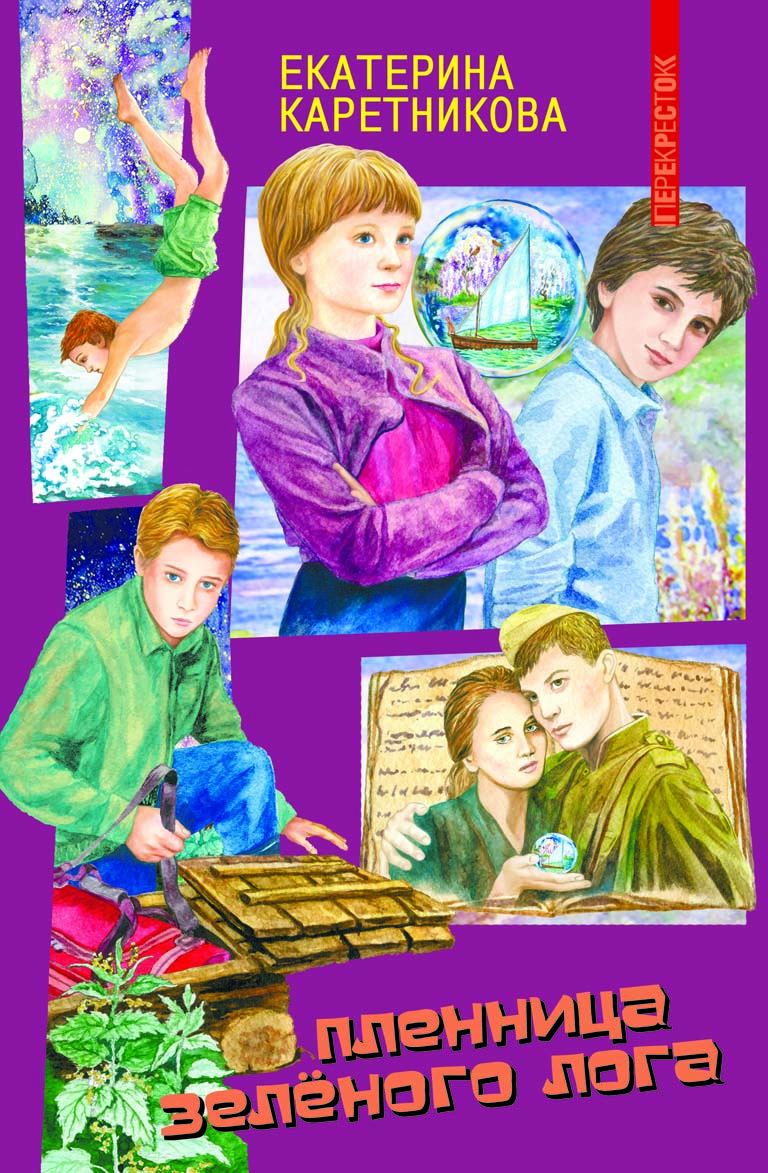 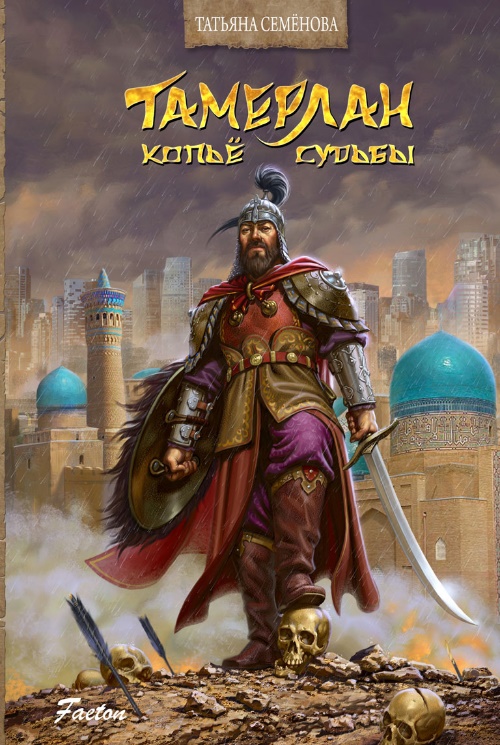 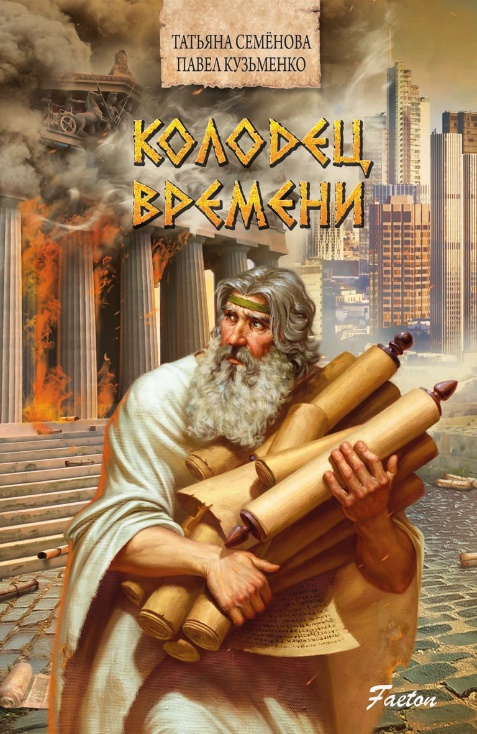 Занимательная история
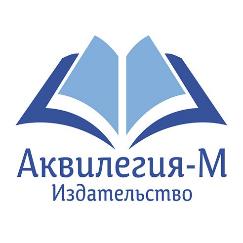 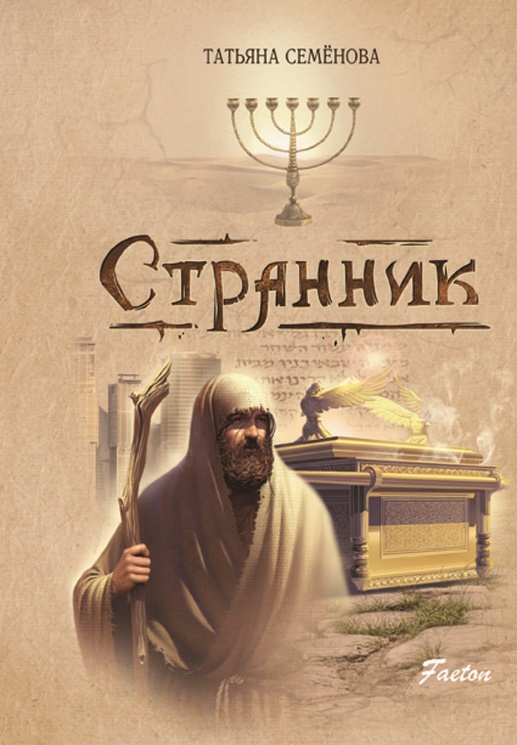 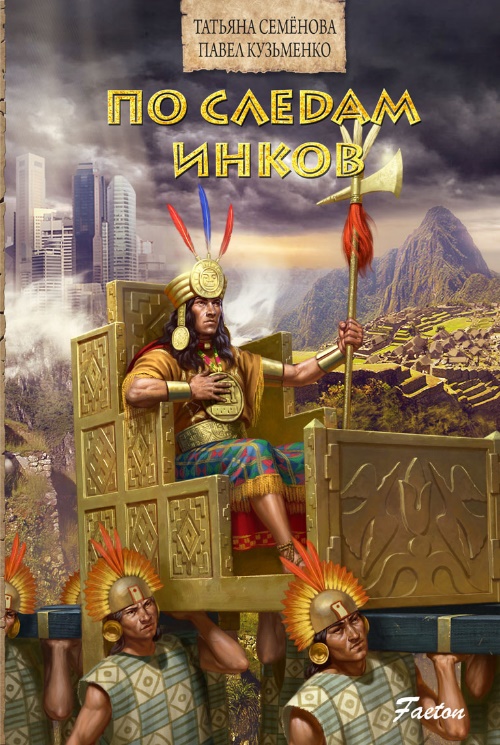 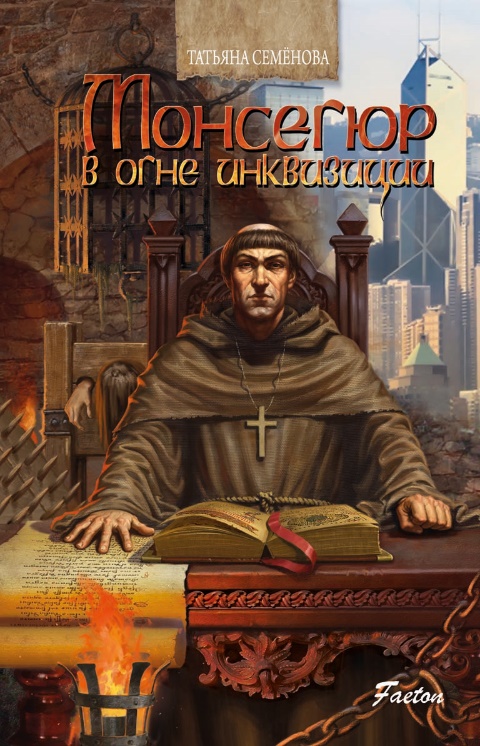 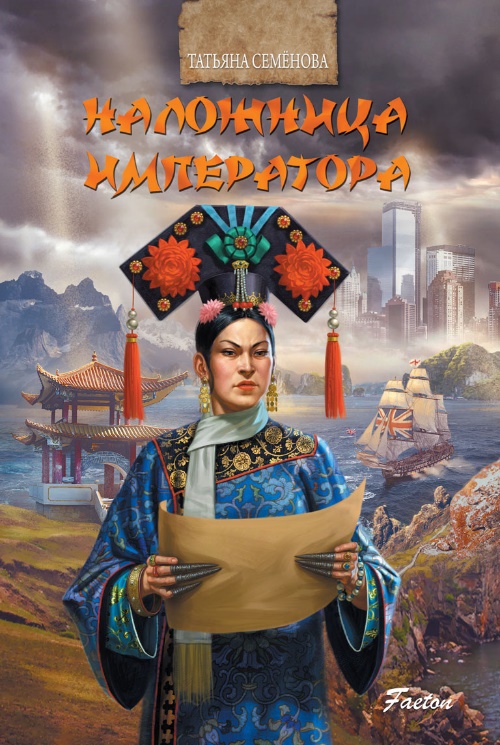 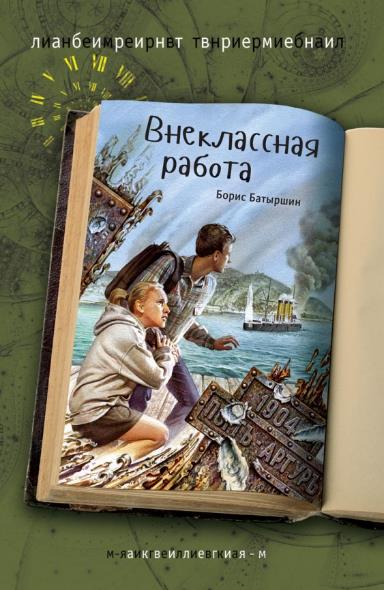 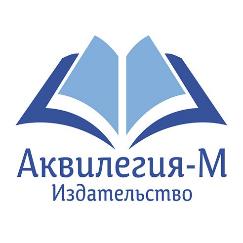 Занимательная история
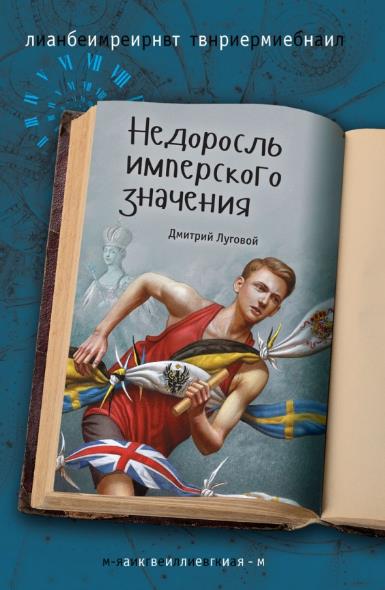 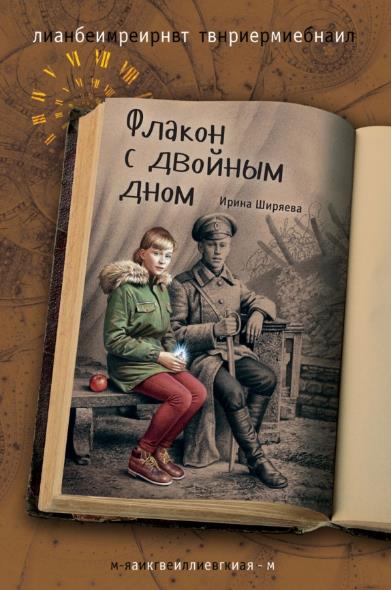 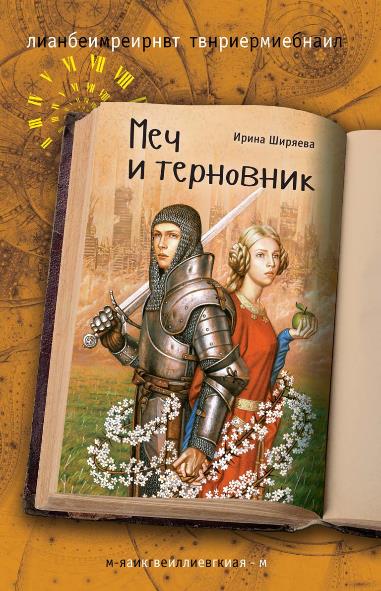 Не только подростки…
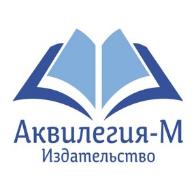 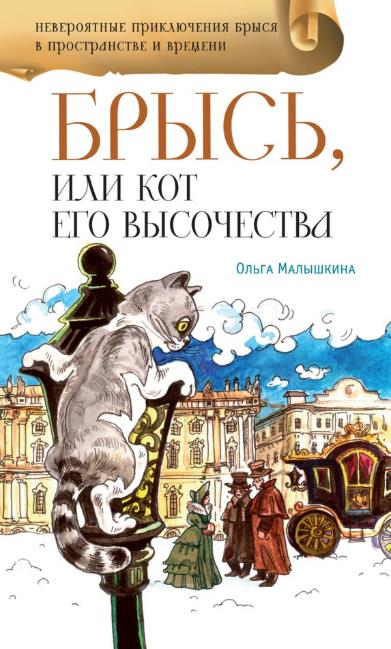 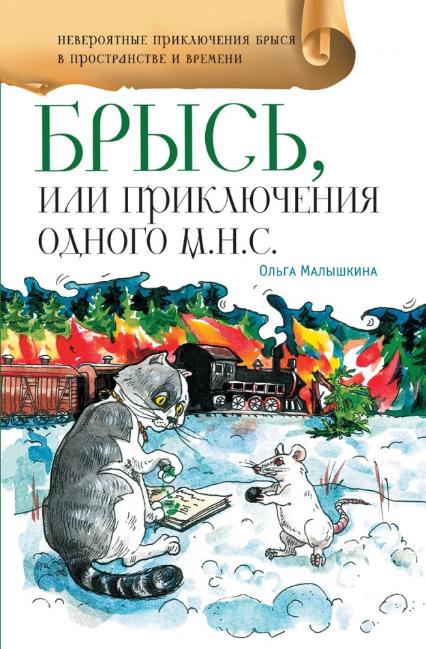 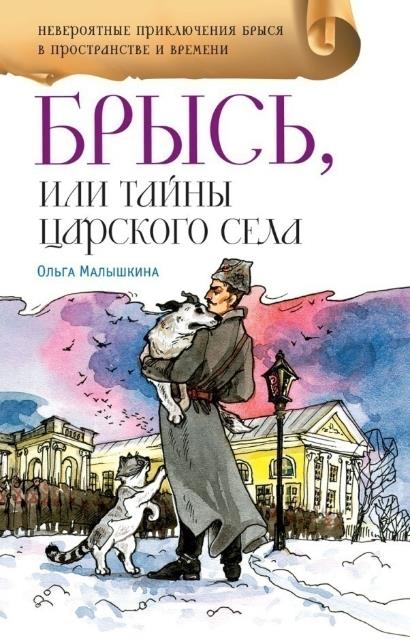 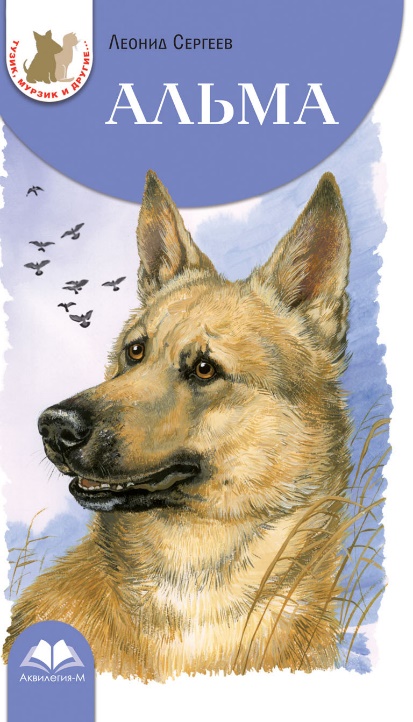 Тузик, Мурзик и другие
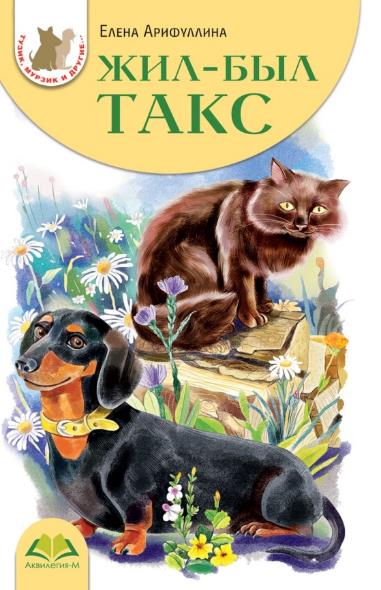 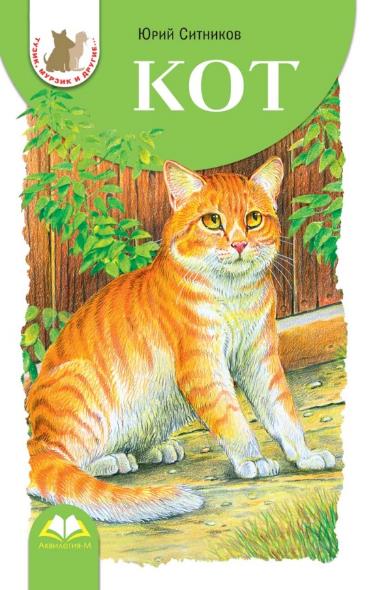 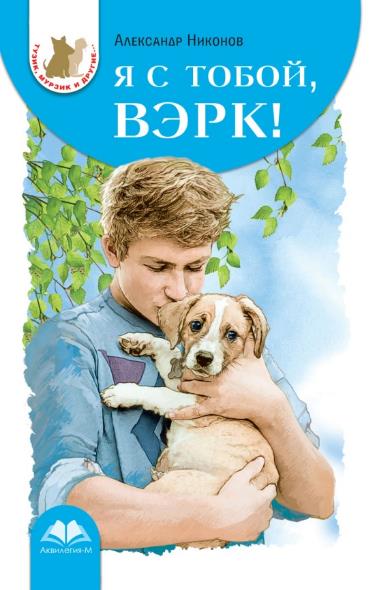 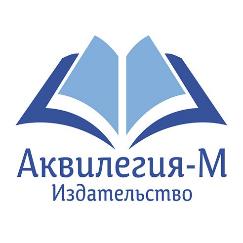 Люди глазами питомцев
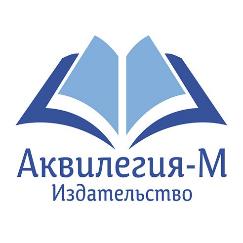 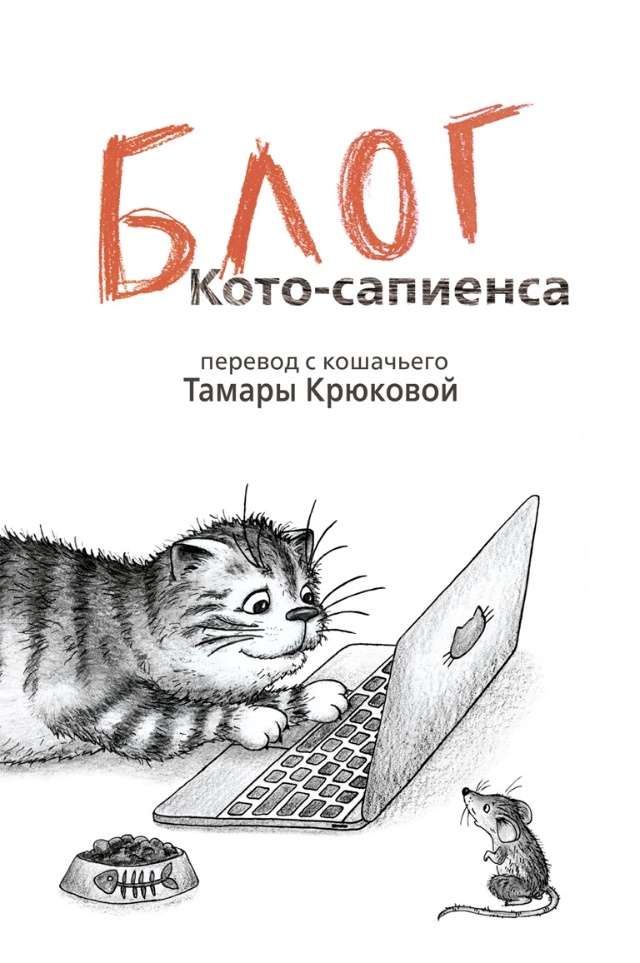 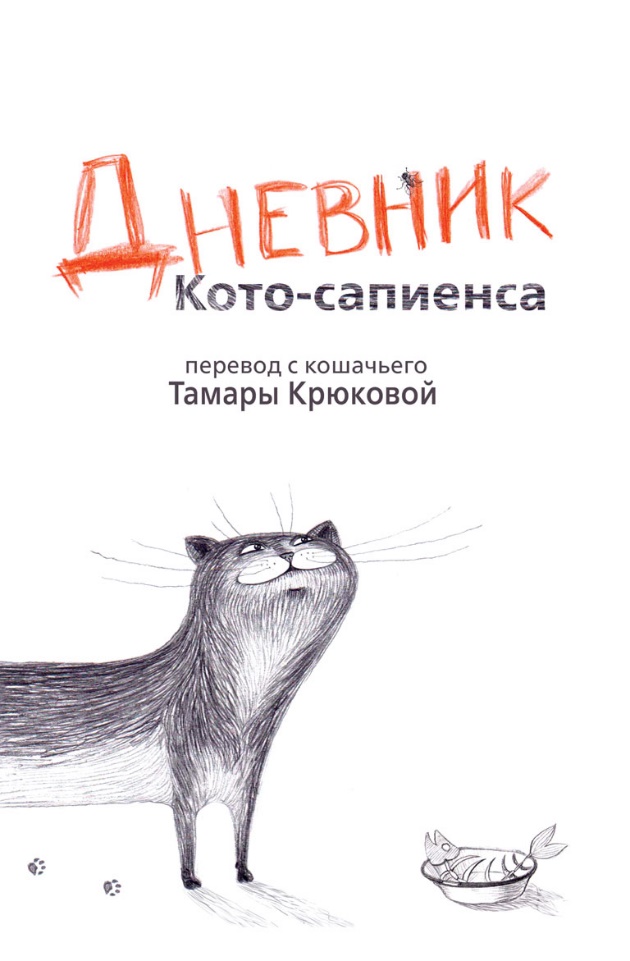 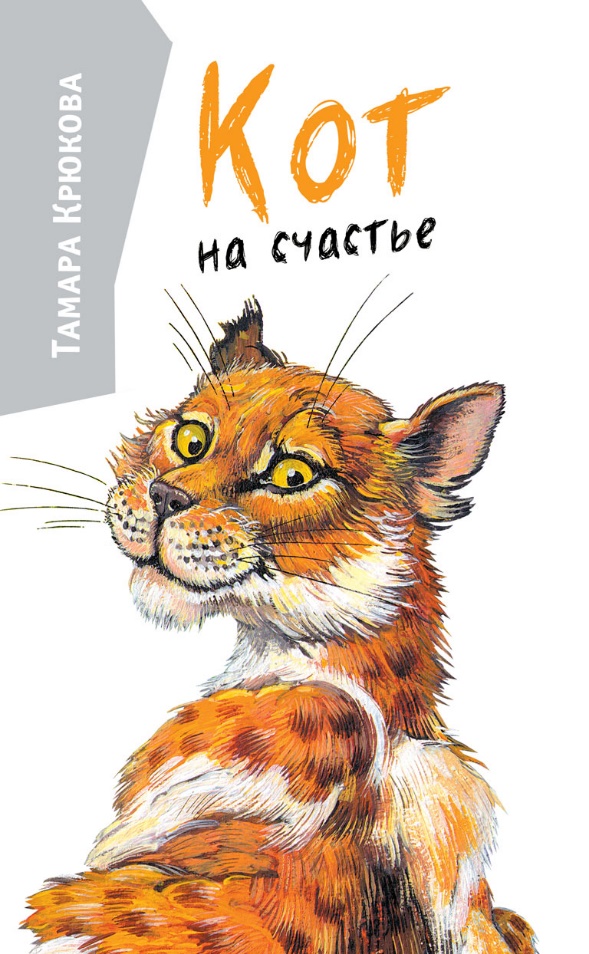 Следовать своему пути
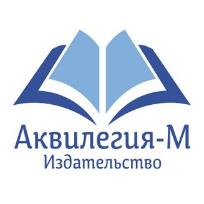 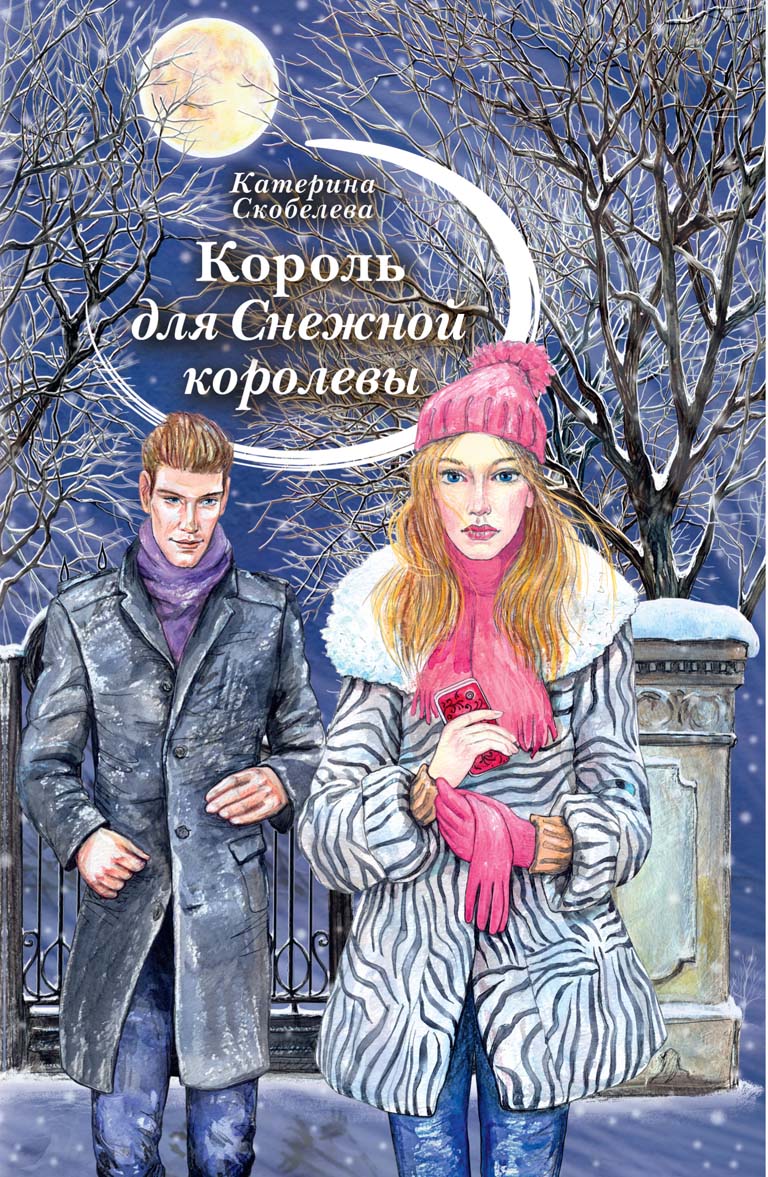 Пленённая душа
Георгий Маркович НАУМЕНКО
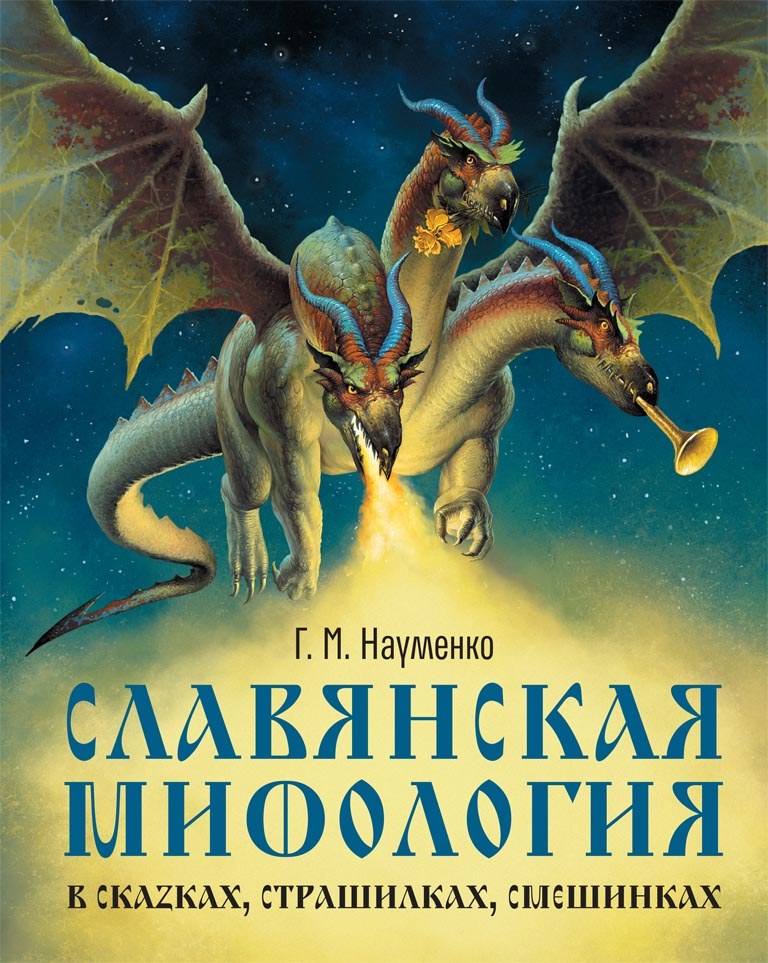 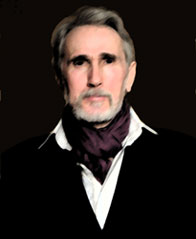 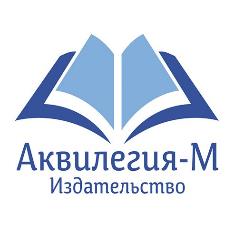 Фэнтези
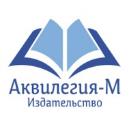 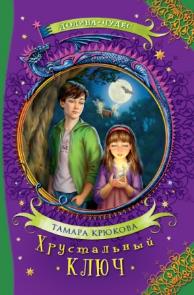 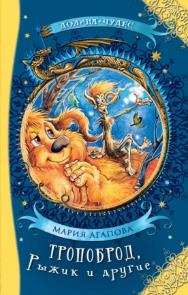 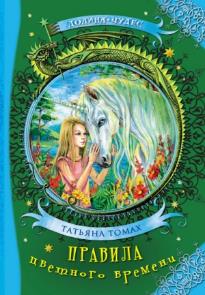 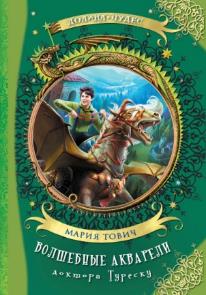 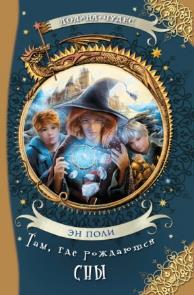 Долина Чудес
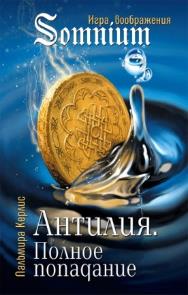 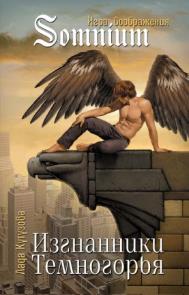 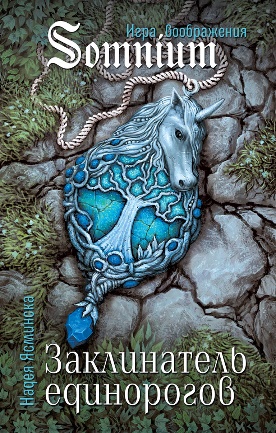 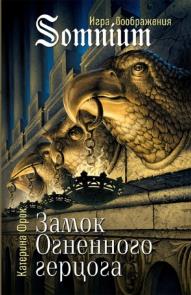 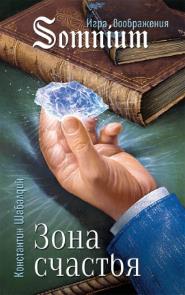 Somnium. 
Игра воображения
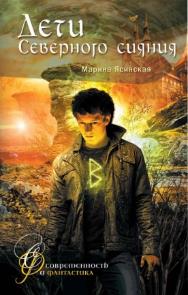 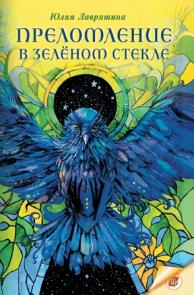 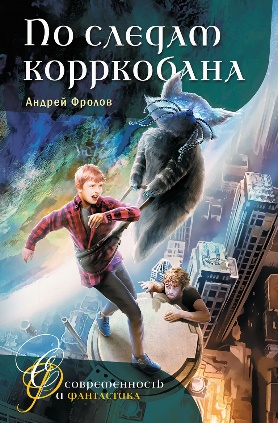 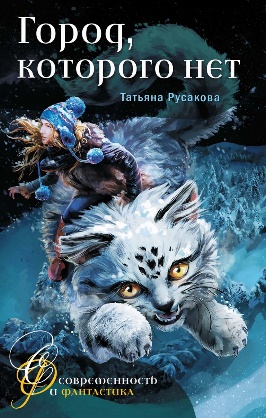 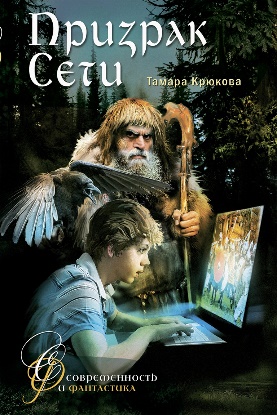 Современность 
и фантастика
Познавайки - малышам
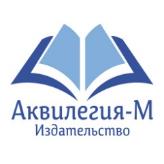 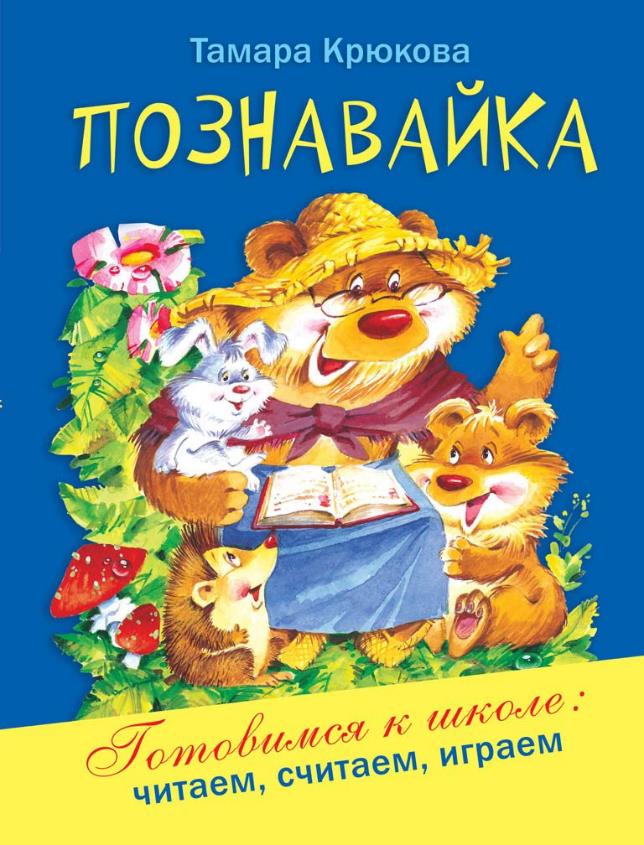 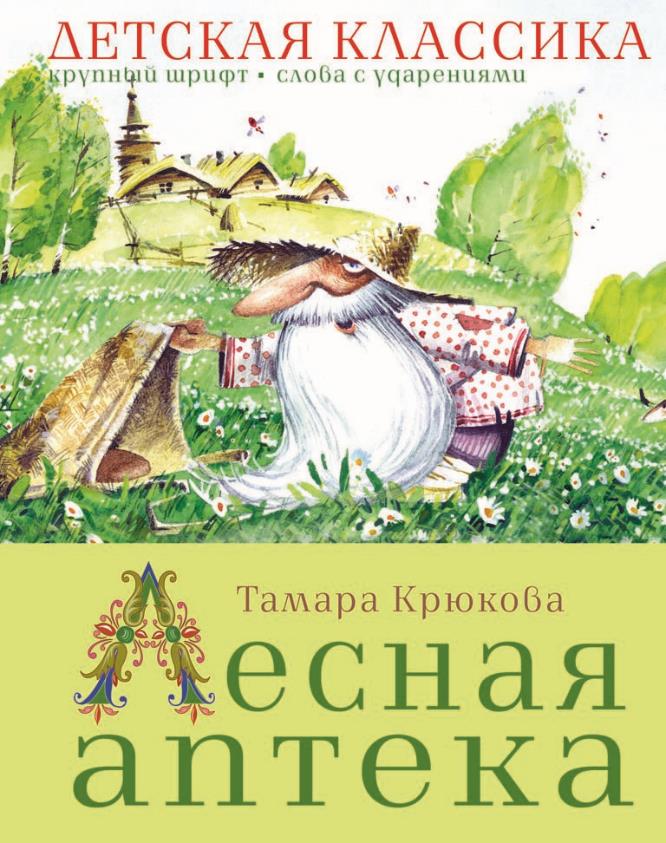 Для самых маленьких
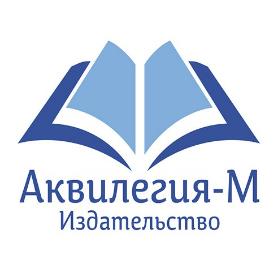 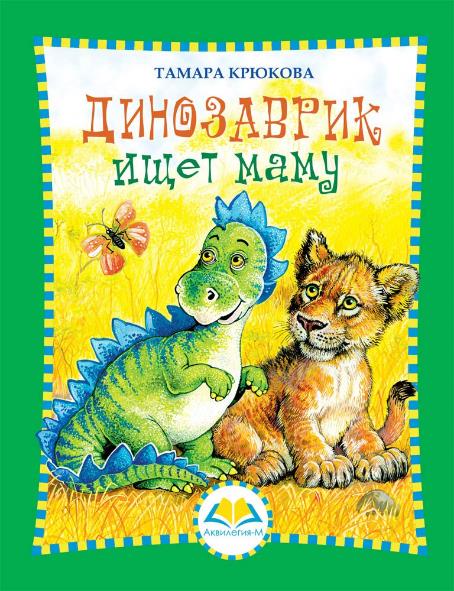 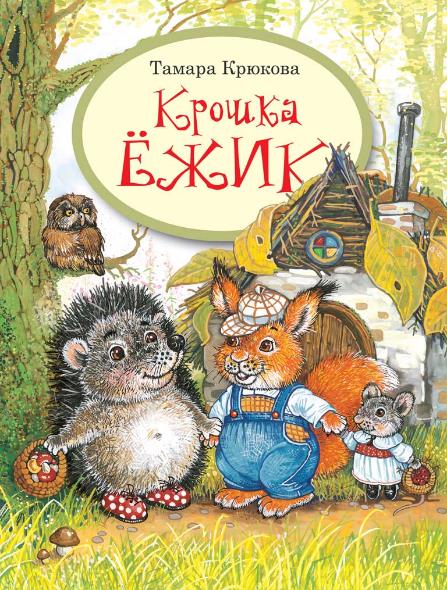 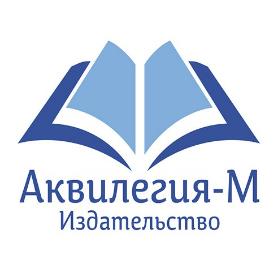 Для тех, кто учится читать самостоятельно
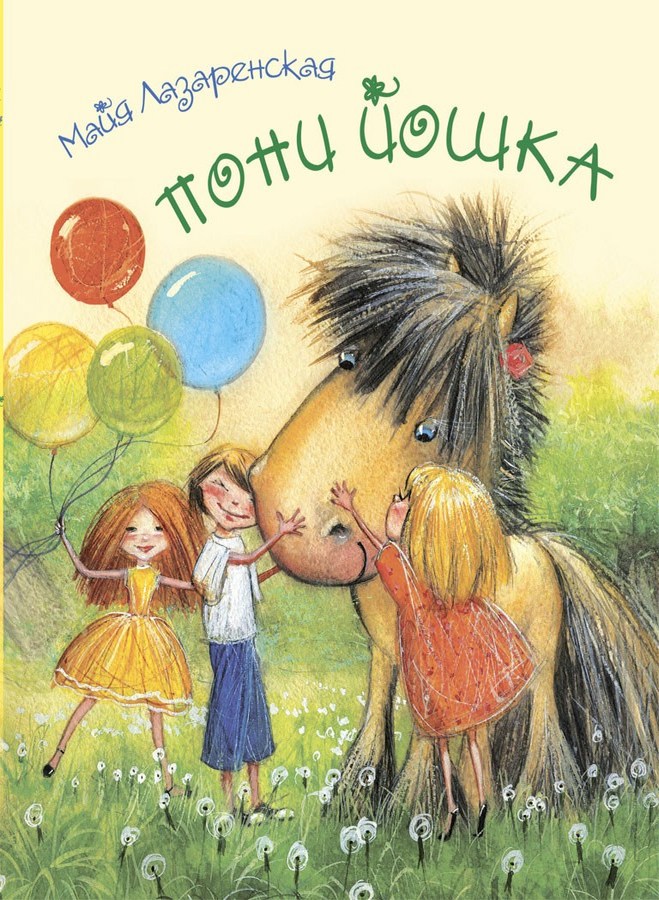 Серия «Я люблю читать»
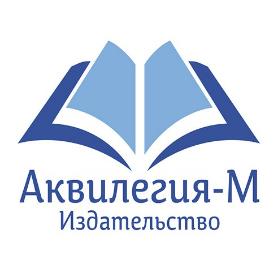 Для семейного чтения
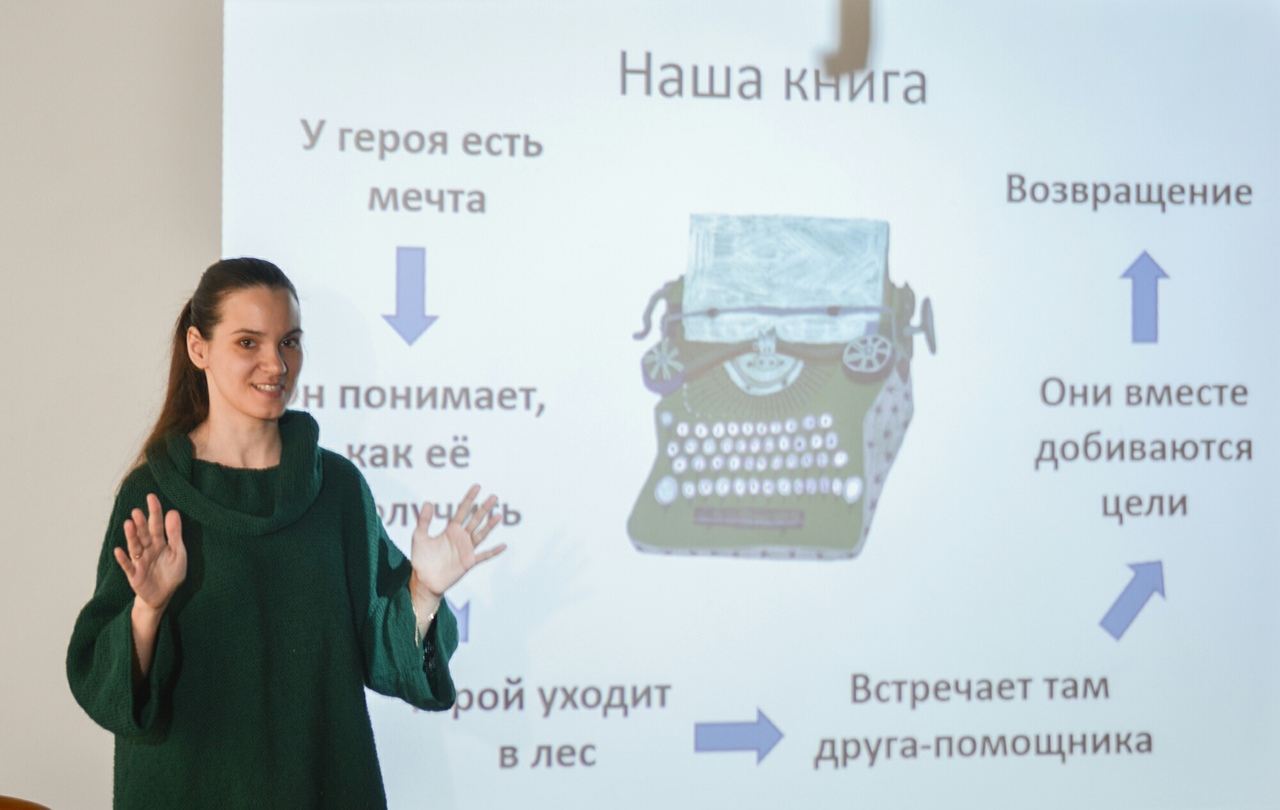 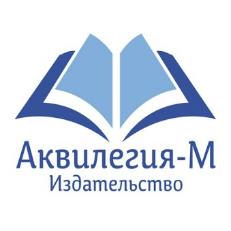 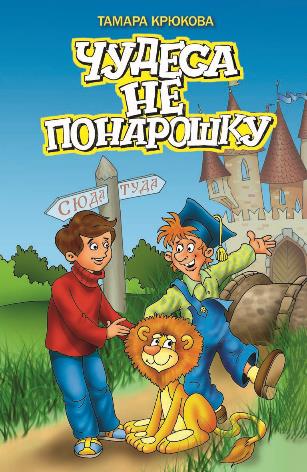 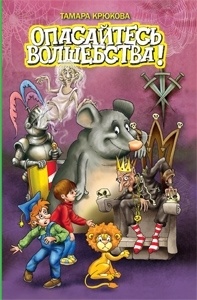 Тамара
 КРЮКОВА
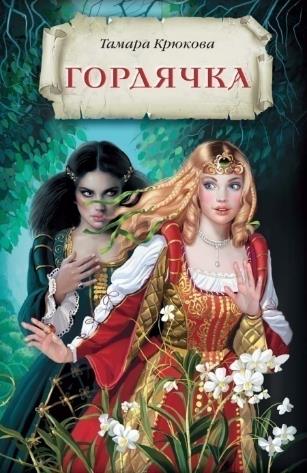 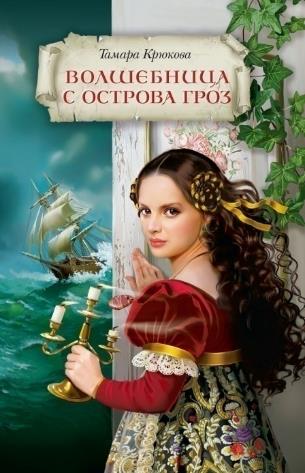 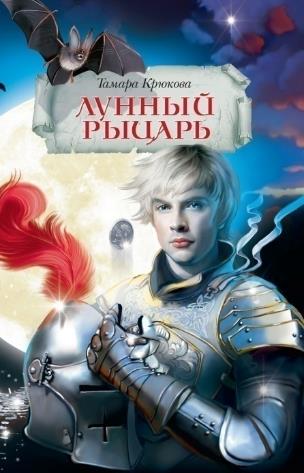 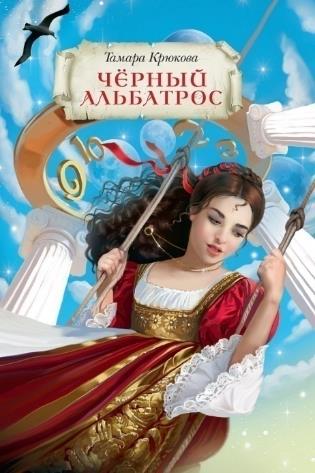 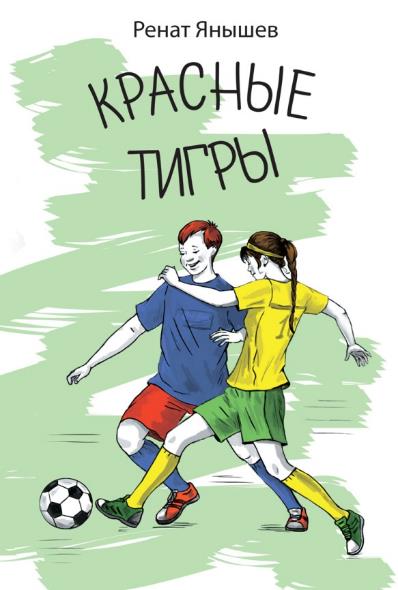 Забытая книга – новая жизнь
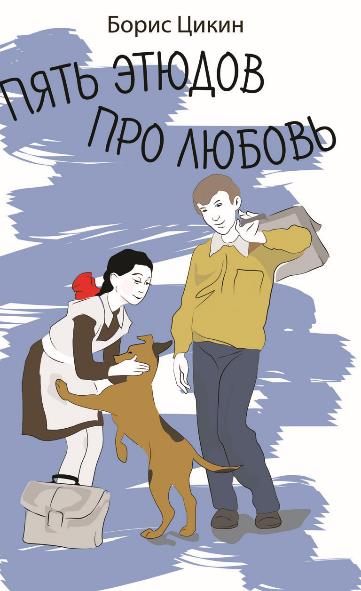 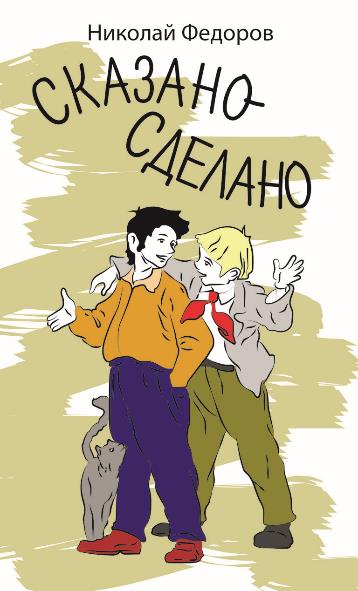 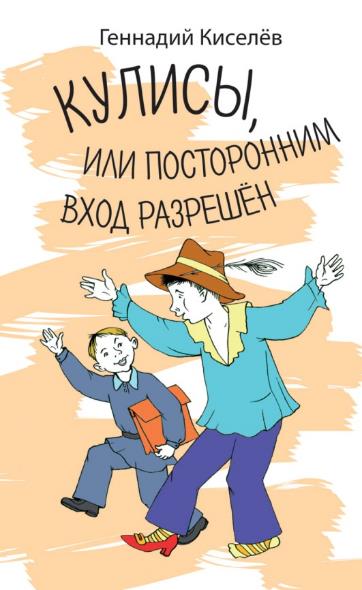 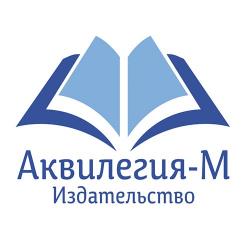 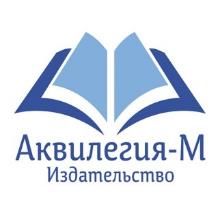 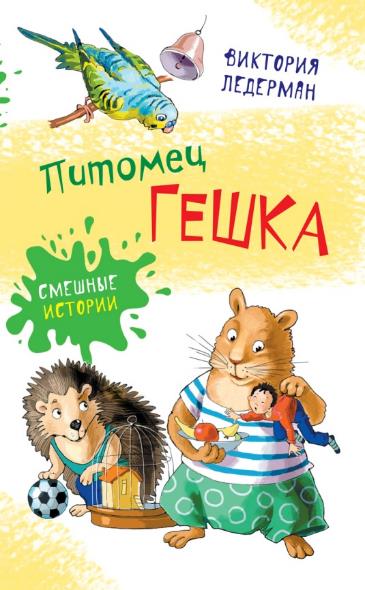 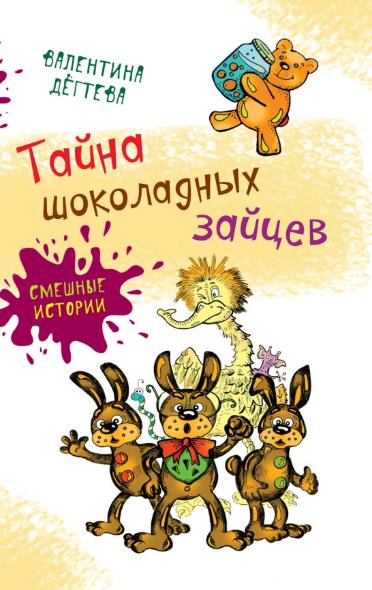 Смешные истории
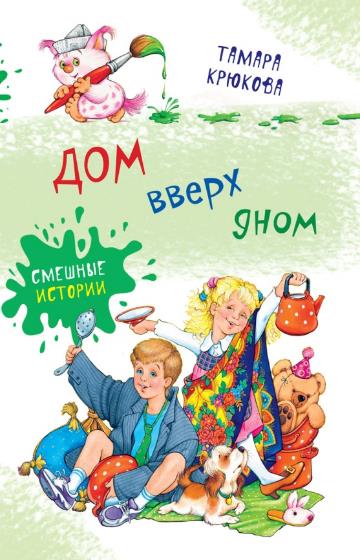 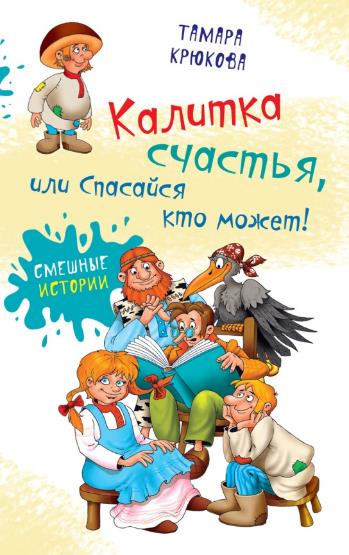 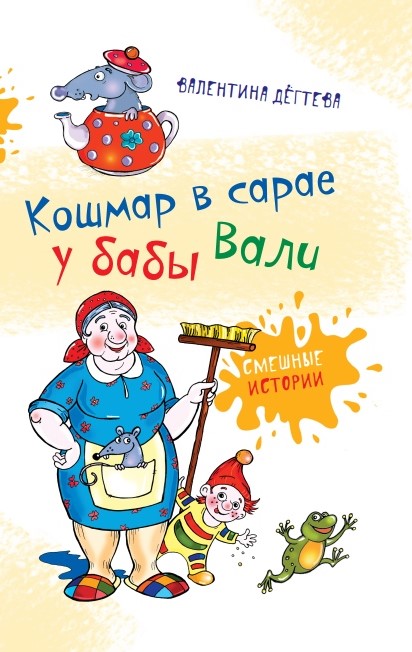 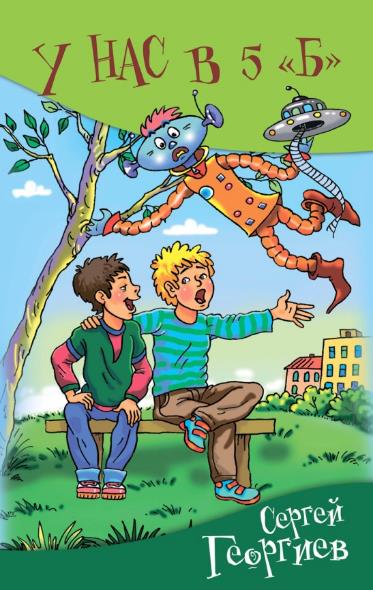 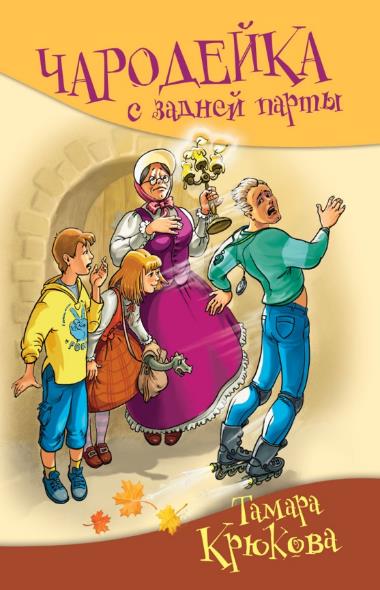 Школьные прикольные истории
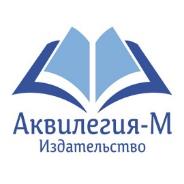 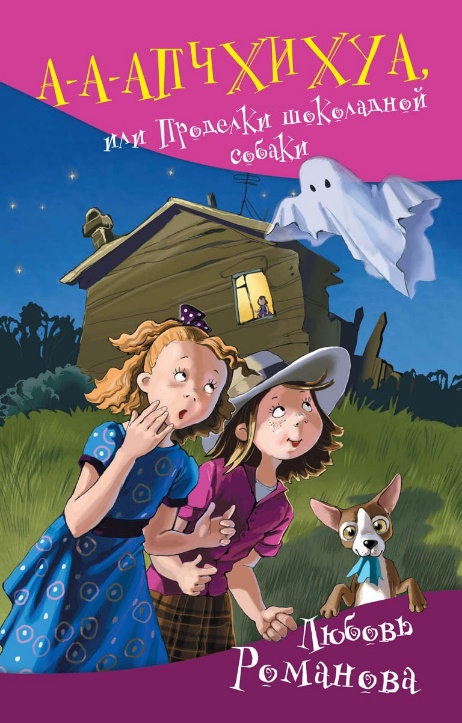 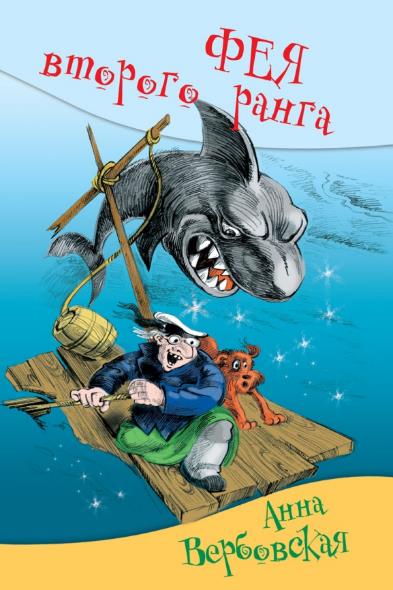 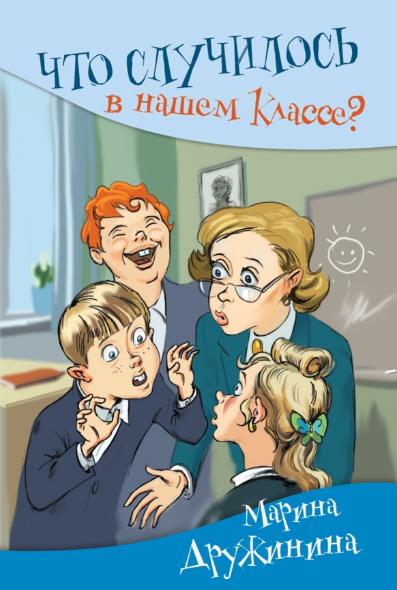 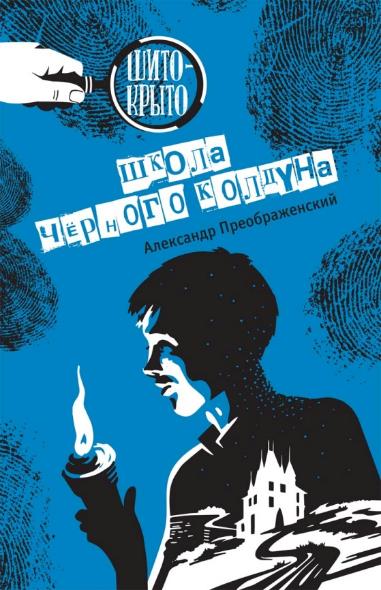 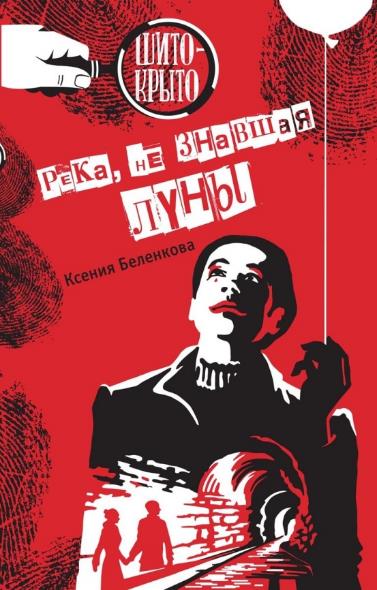 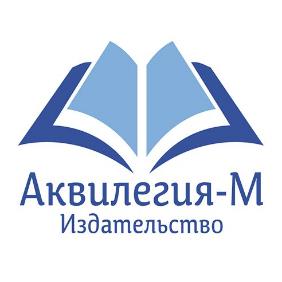 Детективы
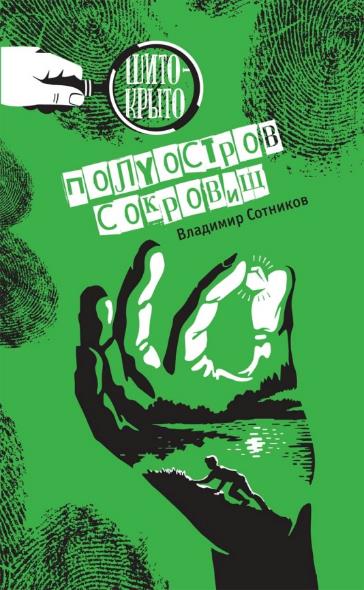 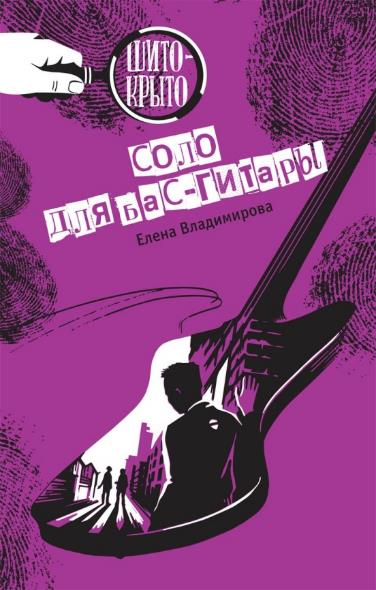 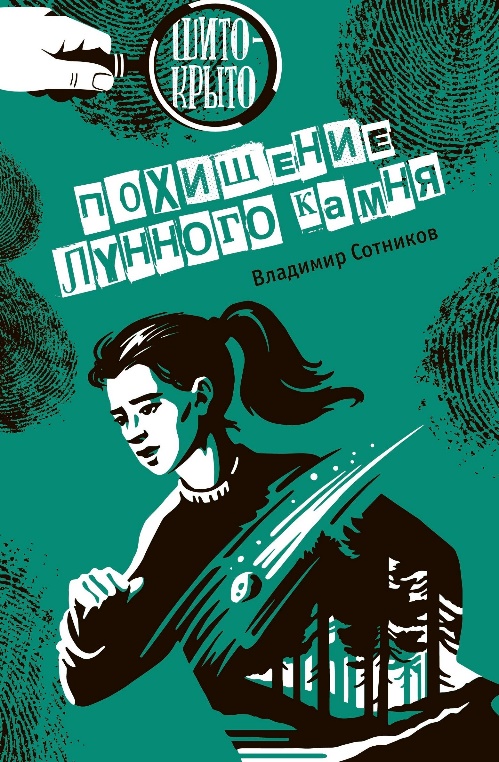 Все книги на сайте akvil.net
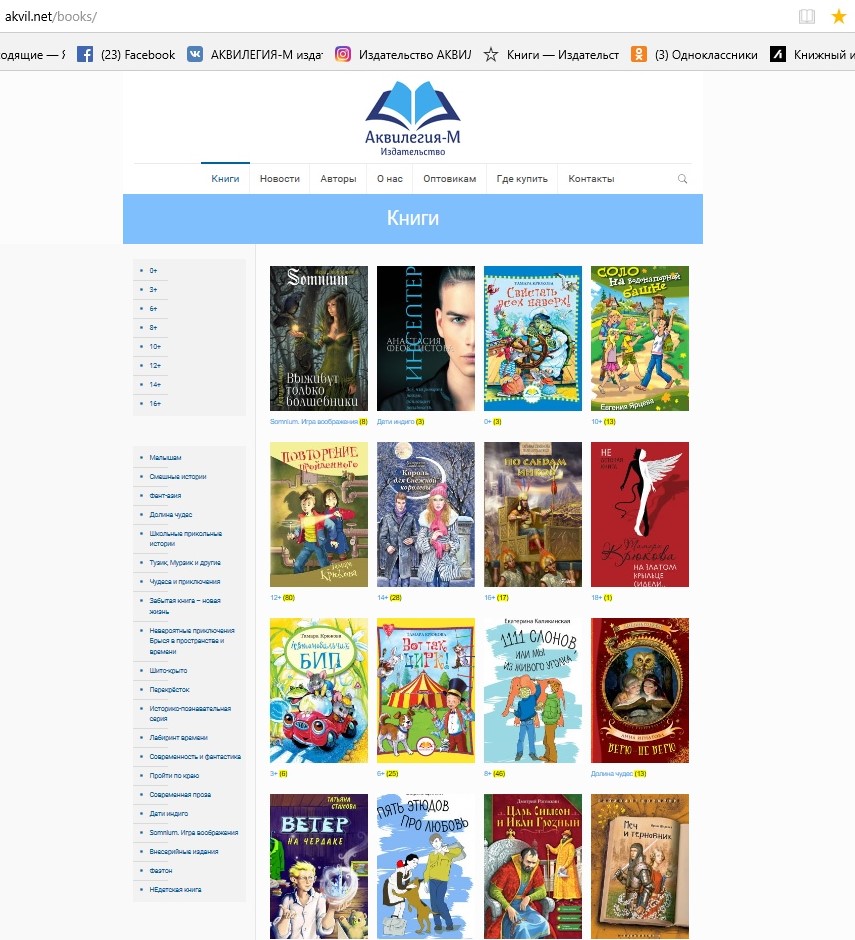 Сортировка по возрасту
Сортировка по сериям
Наши авторы – на сайте и в соцсетях
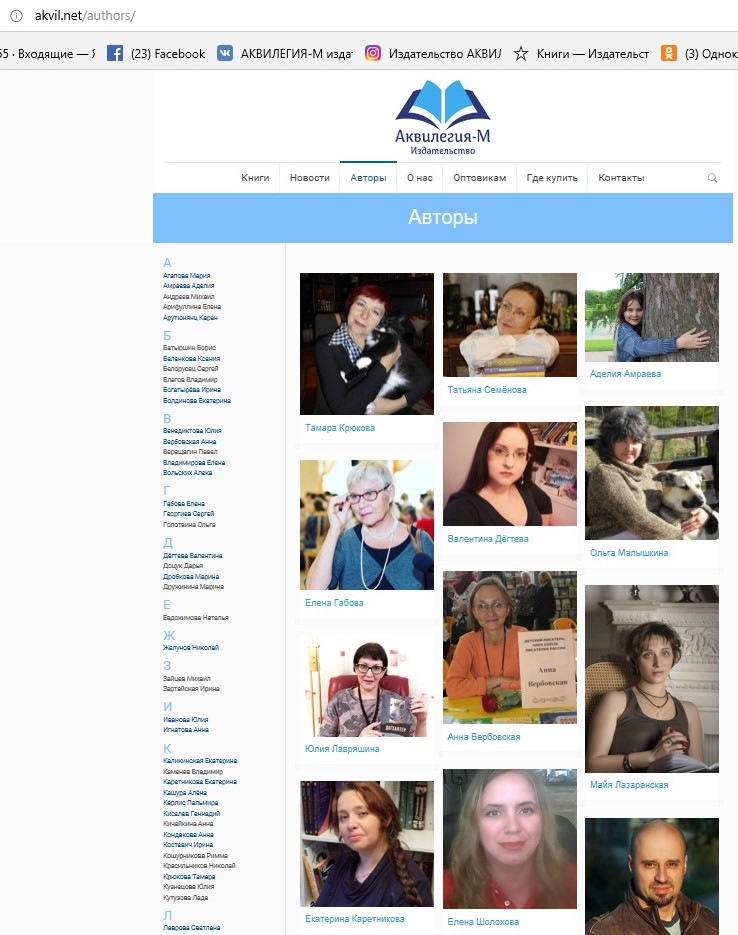 Многие авторы любят встречи онлайн! 
Не упускайте возможность пообщаться и познакомить читателей с современными писателями!
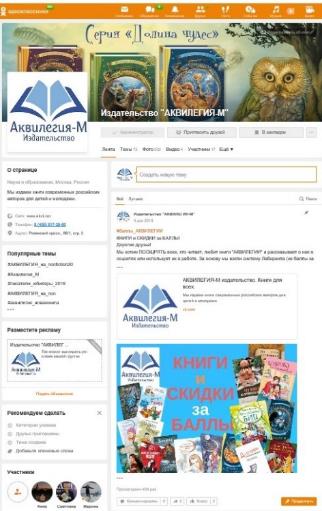 Издательство «АКВИЛЕГИЯ-М» –  во всех соцсетях!
Розыгрыши
 
конкурсы

Новинки

Общение

Методические 
материалы
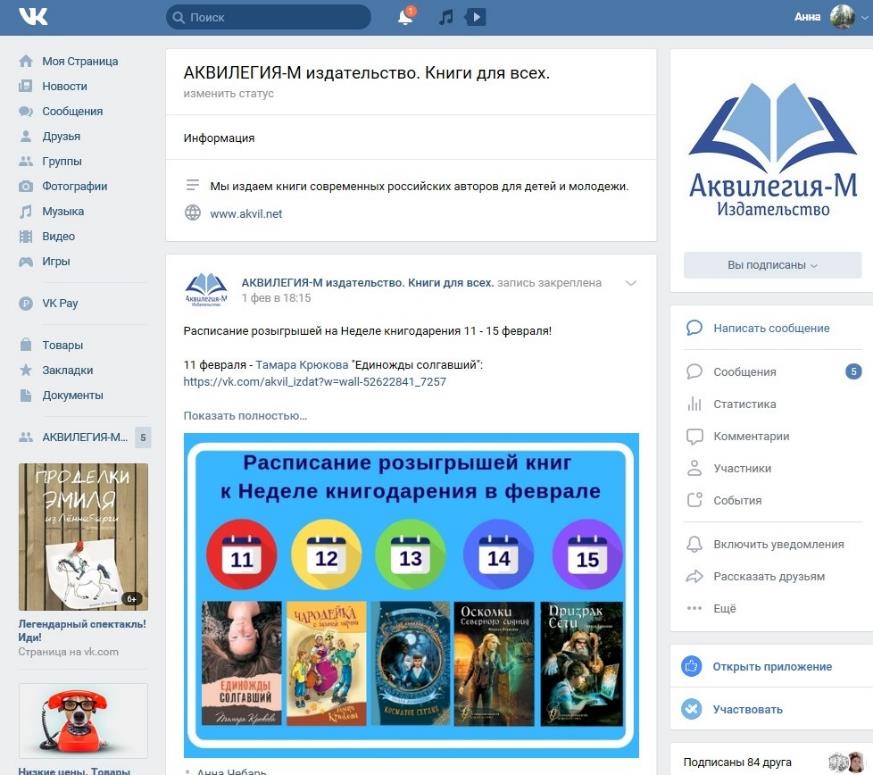 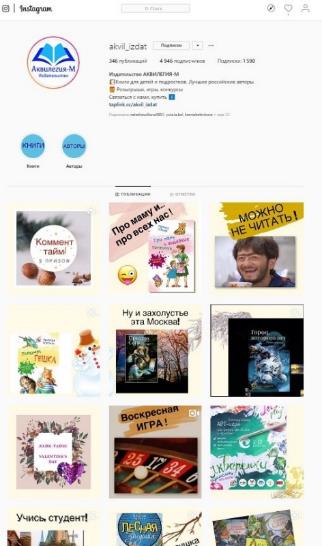 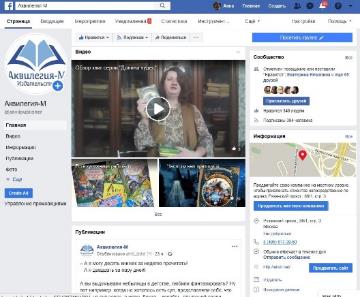 Издательство «АКВИЛЕГИЯ-М»
Сайт: akvil.net
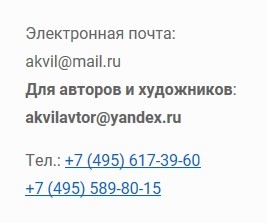 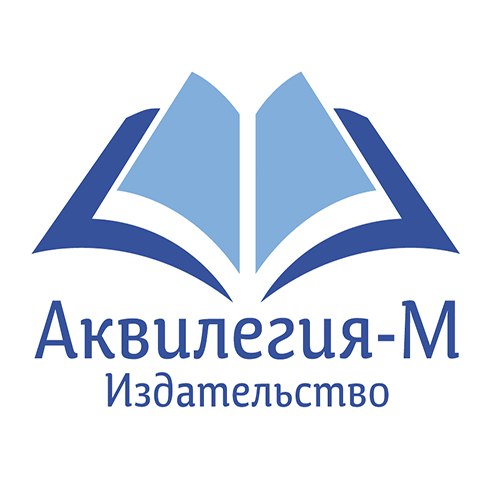 pr_akvil@mail.ru